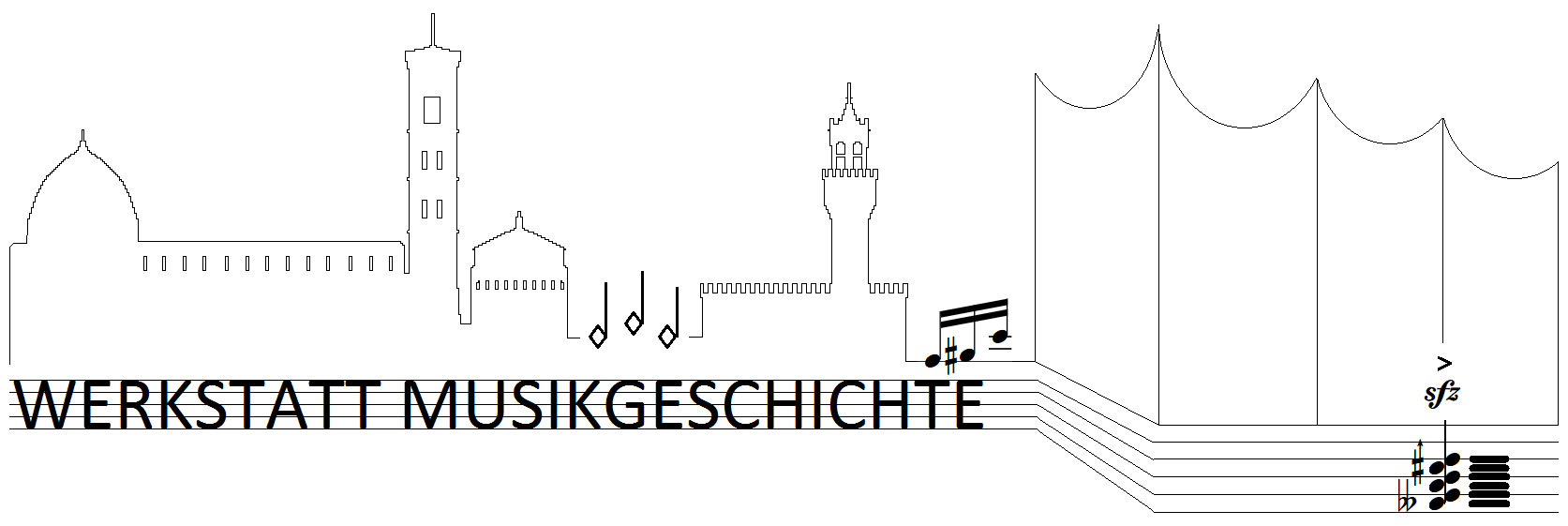 I. Musik im Mittelalter

Bildpräsentationen
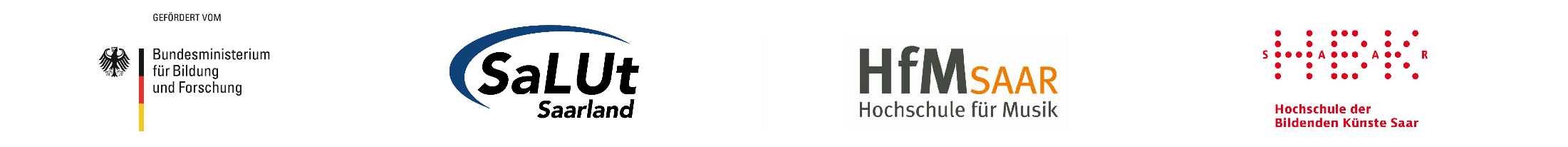 Werkstatt Musikgeschichte

I. Musik im Mittelalter




1. Hören und sich informieren
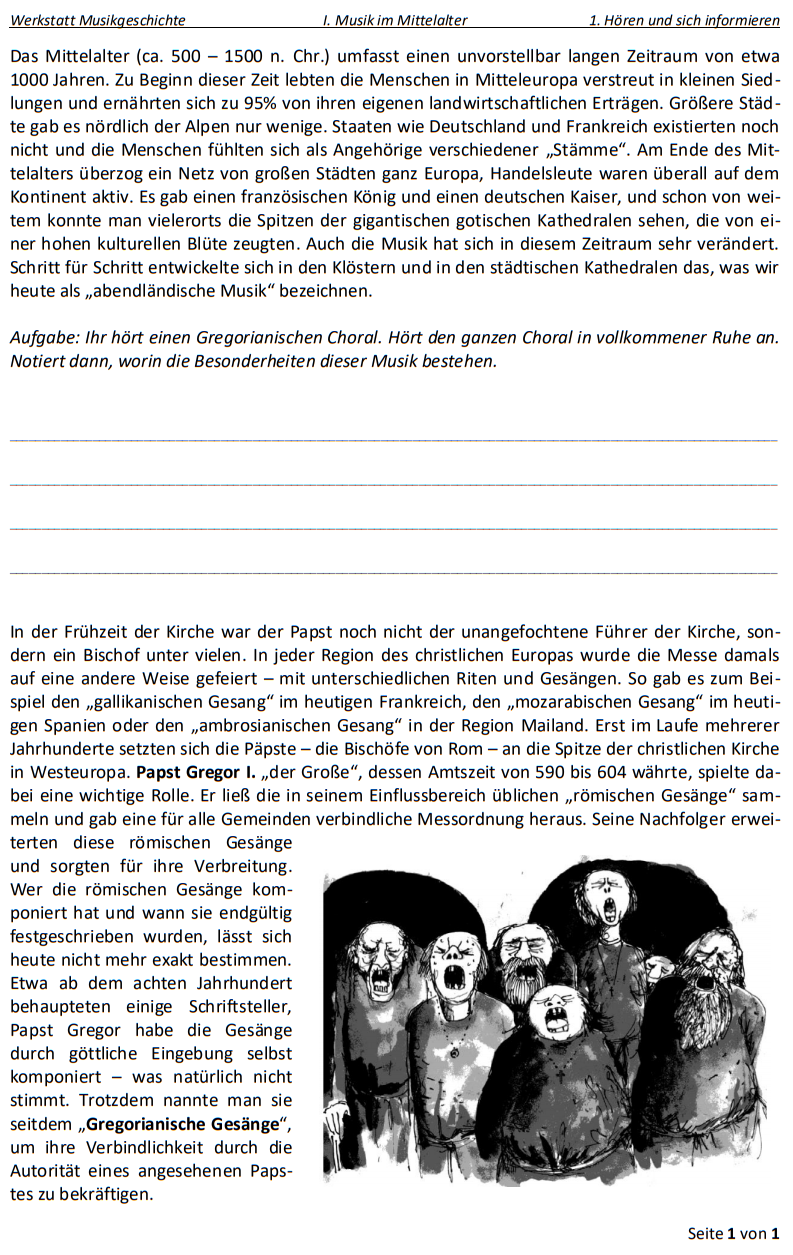 Lösung zur Aufgabe 1 (Besonderheiten des Gregoriani-schen Chorals)

sakrale Musik, lateinische Texte der römisch-katholischen Liturgie
reine Vokalmusik („a capella“), einstimmiger Männer- oder Frauengesang
geringer Tonumfang, überwiegend Fortschreitungen in kleinen Intervallen
häufige Tonwiederholungen (Rezitationstöne)
metrische Ungebundenheit, rhythmisch frei fließende Musik
Musik ordnet sich ganz den Texten unter und ist speziell für die Kirchenakustik konzipiert.
Werkstatt Musikgeschichte

I. Musik im Mittelalter




2. Eine romanische Kirche zeichnen
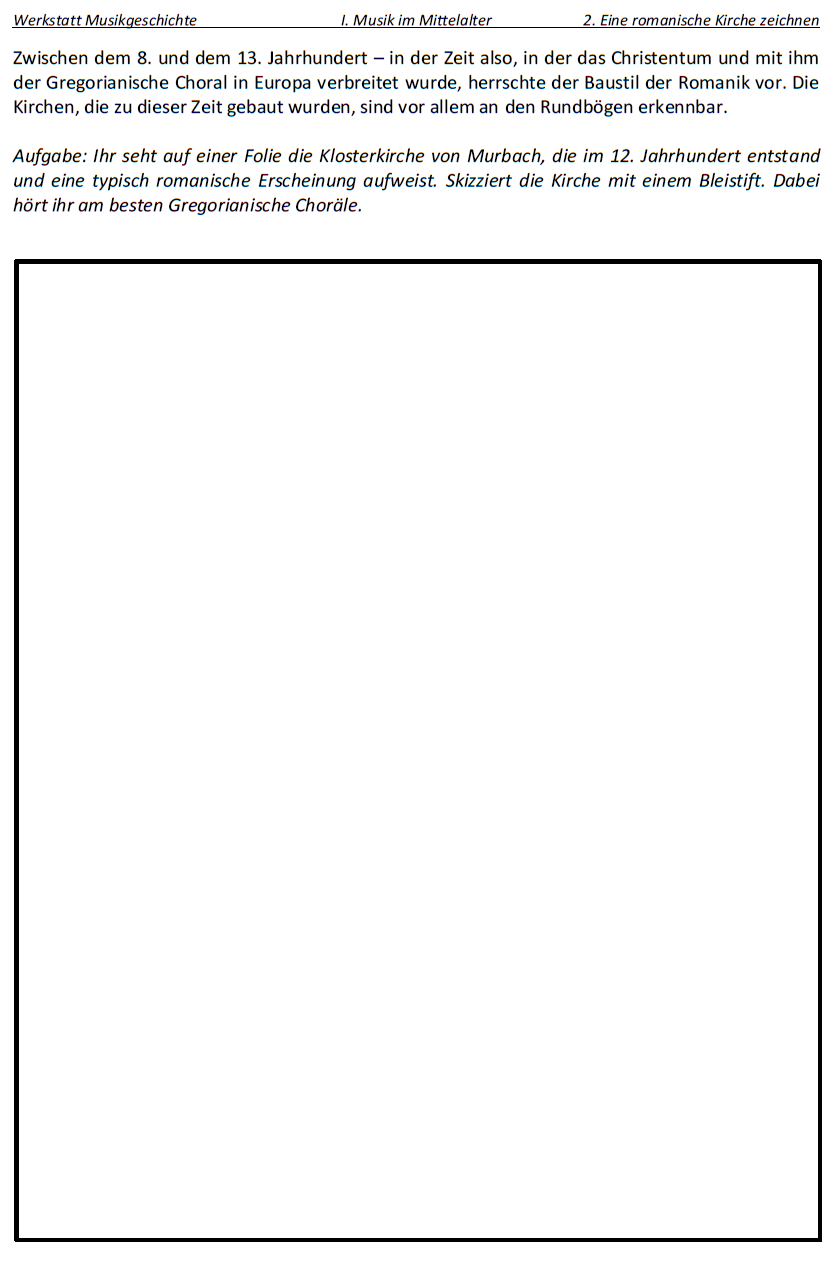 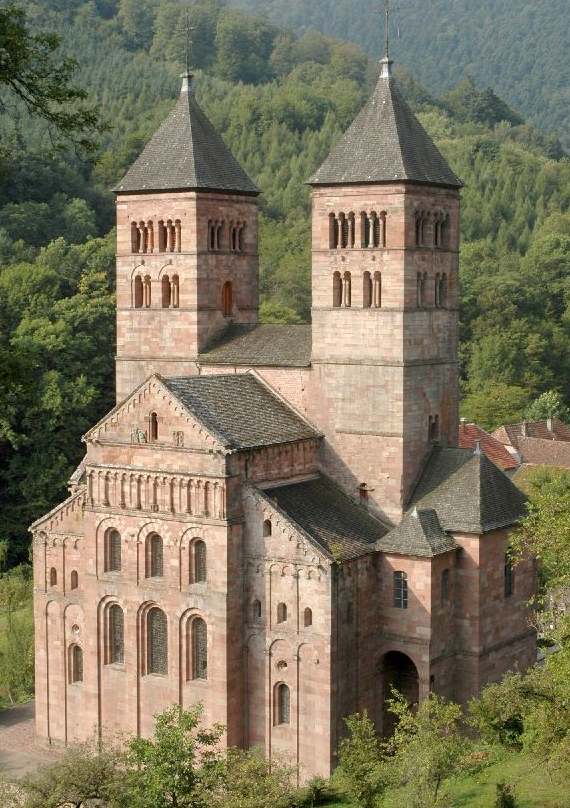 Abteikirche Murbach (Vogesen),
12. Jhdt. (Romanik)
Foto: Alex Anlicker, CC BY-SA 3.0, via Wikimedia Commons
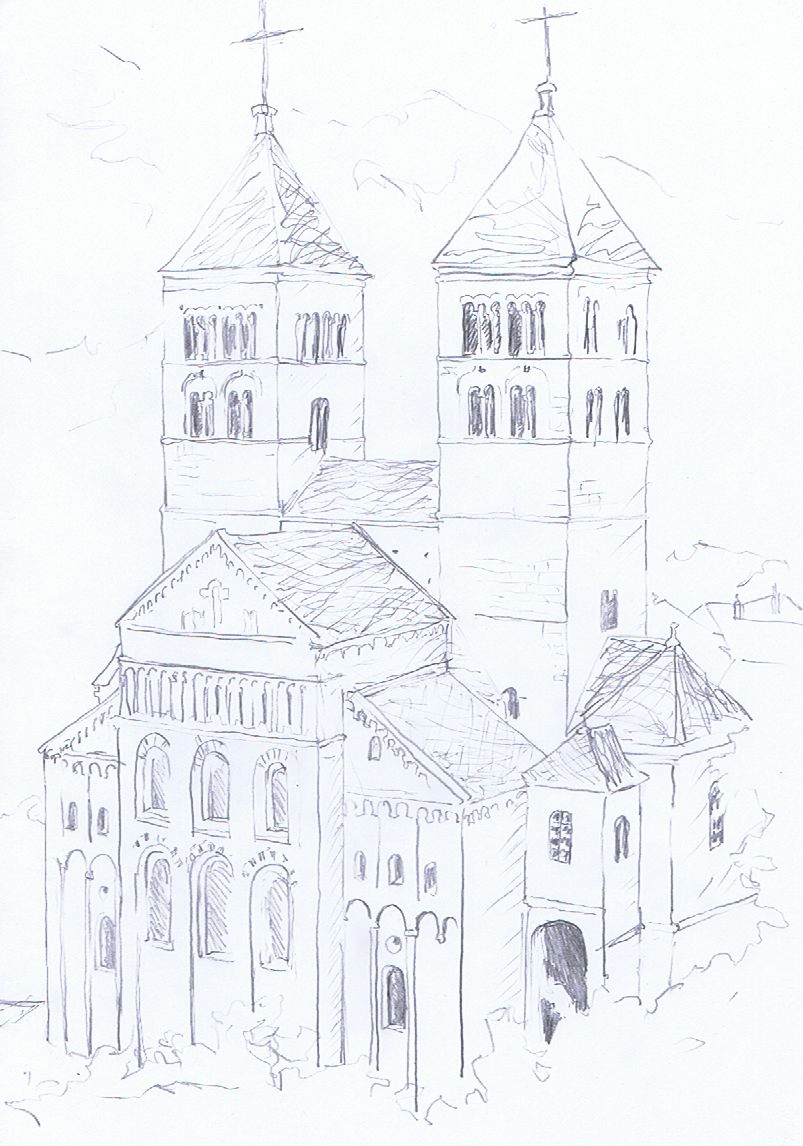 Abteikirche Murbach (Vogesen),12. Jhdt.(Romanik)
Werkstatt Musikgeschichte

I. Musik im Mittelalter




3. Singen und eine Notation erfinden
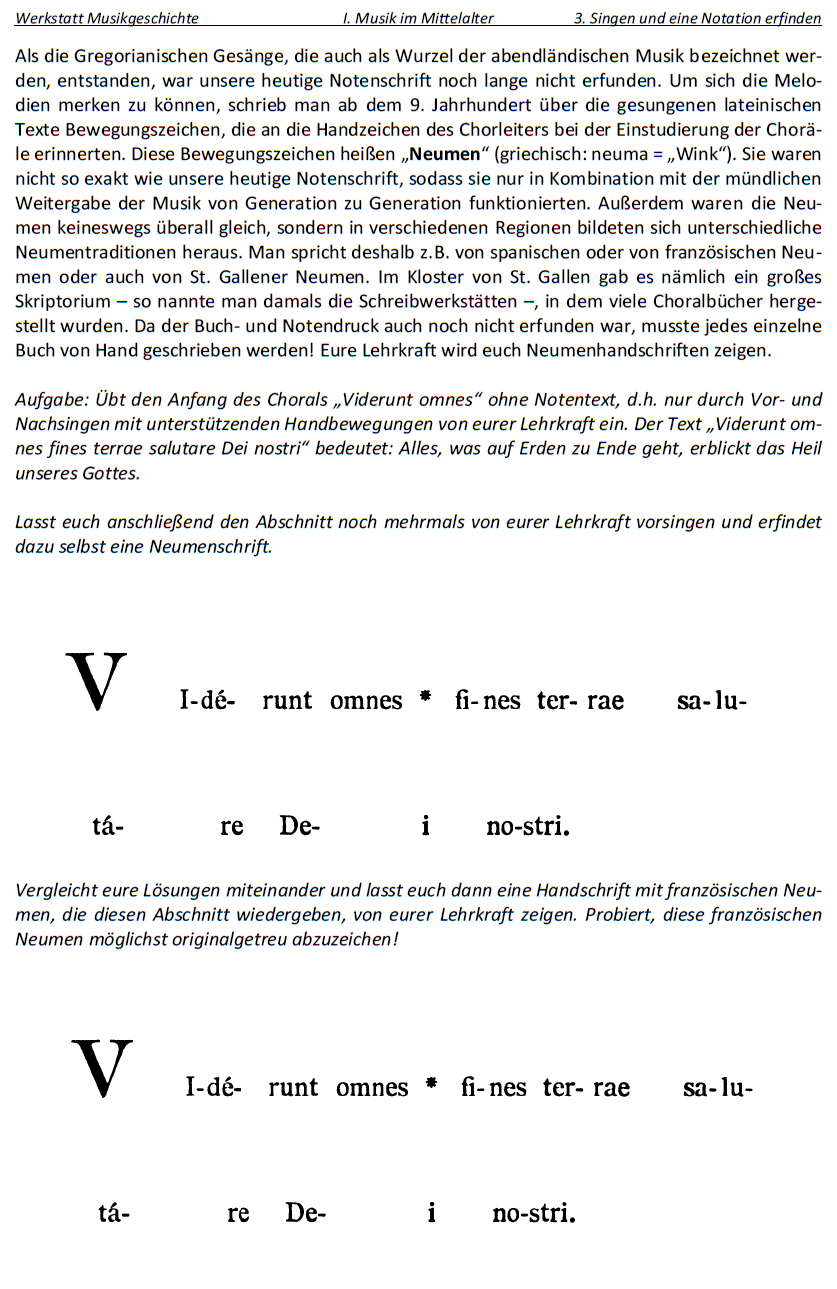 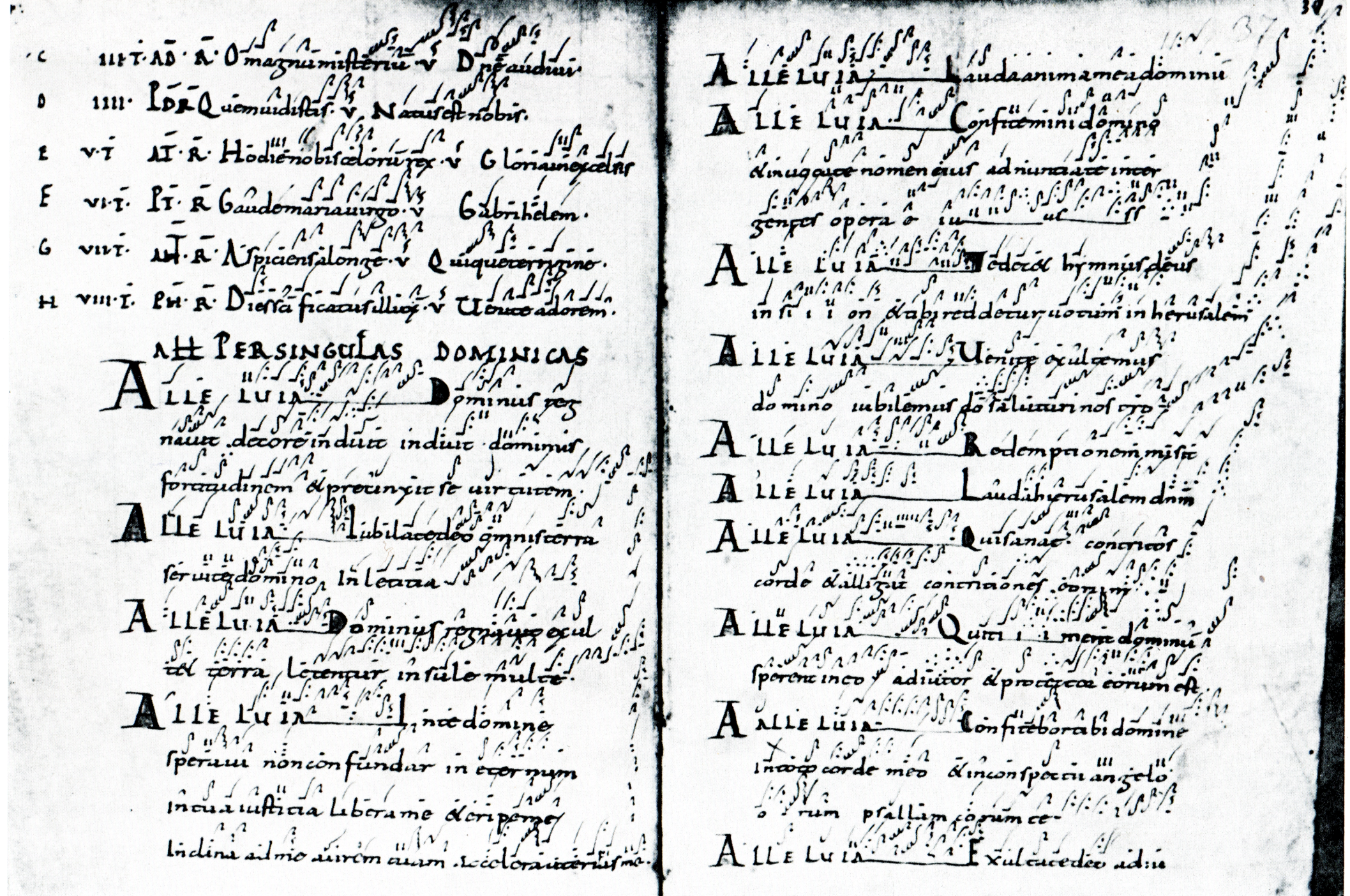 Beginn einer Serie von 109 Alleluja mit Versen für Sonntage und Festtage, mittelfranzösische Neumen, 10. Jahrhundert.
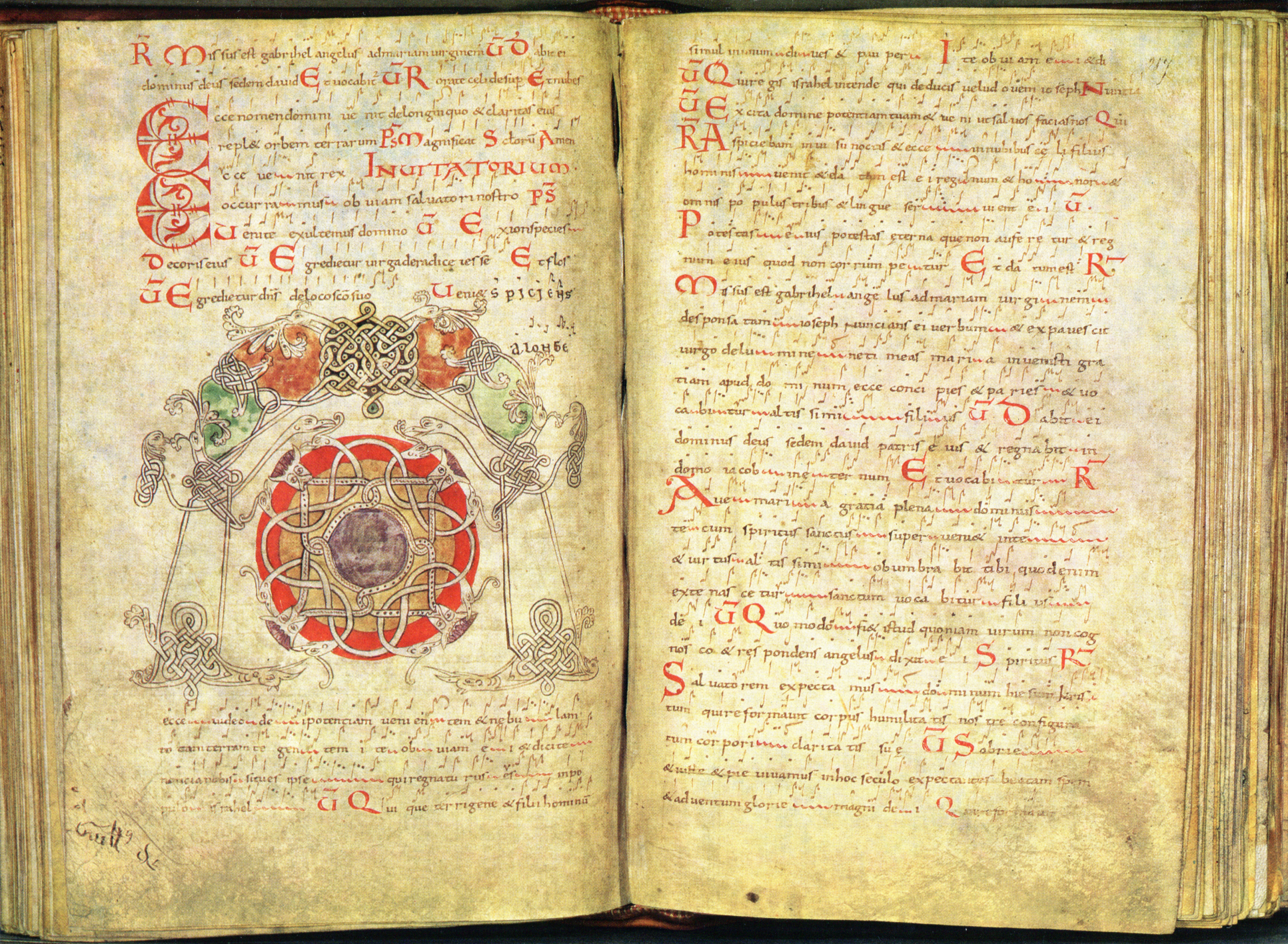 Beginn des Antiphonars zum ersten Adventssonntag (zentralfranzösische Neumen, 11. Jahrhundert).
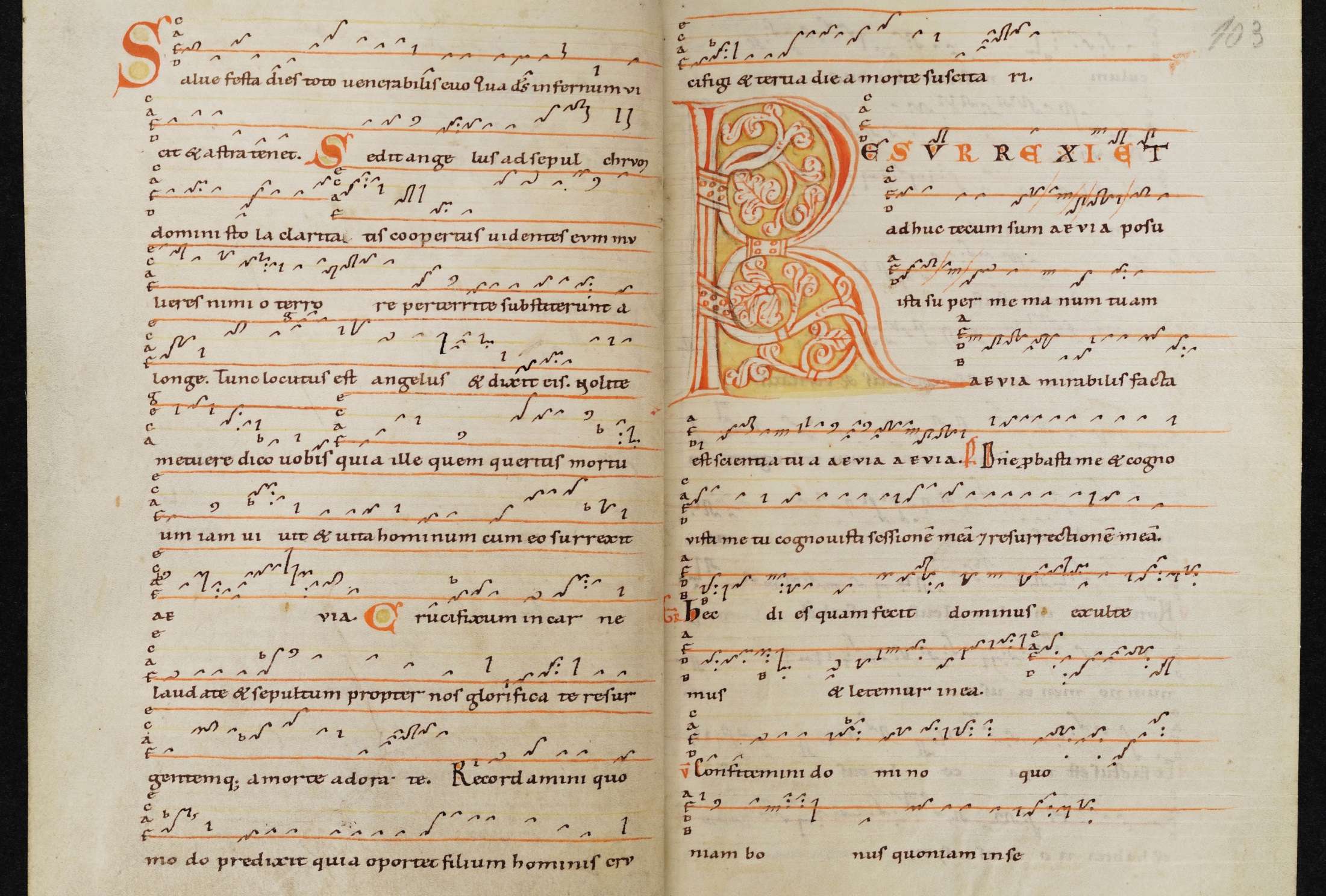 Prozession und Beginn der Ostersonntagsmesse, Österreich, 12. Jhdt.
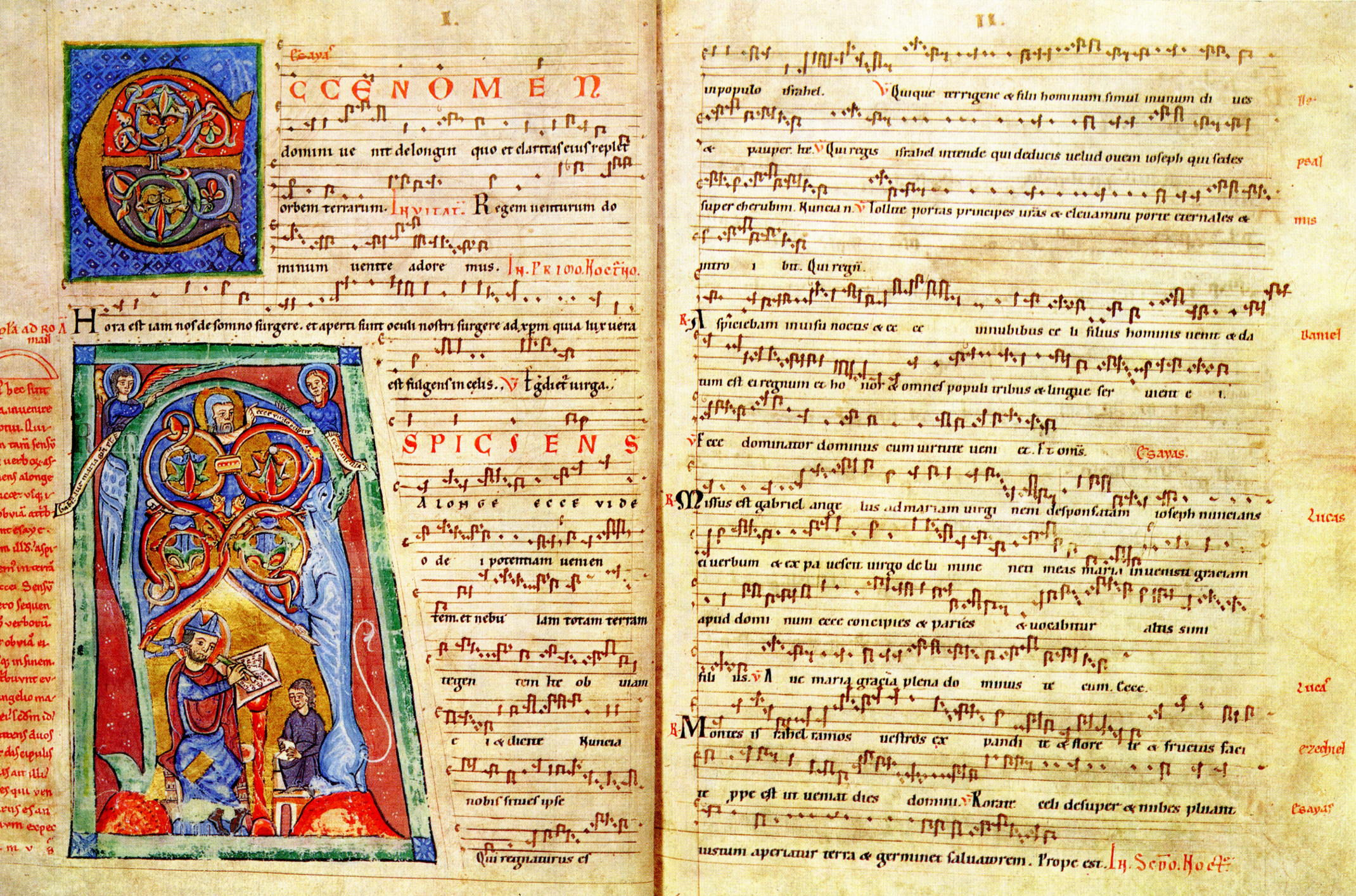 Beginn des Nachtgottesdienstes (der Matutin) vom ersten Advents-Sonntag, vermutlich 13. Jahrhundert.
Französische Neumen aus dem „Graduale Triplex“ zum Abzeichnen
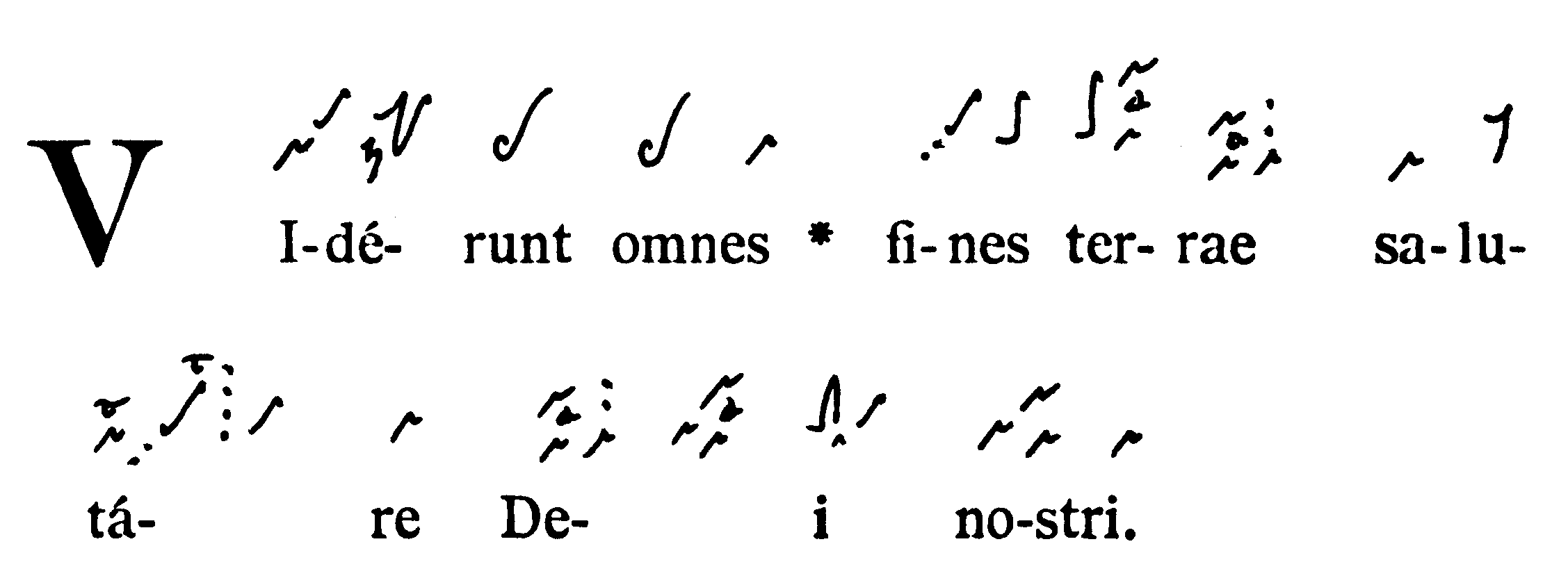 Französische Neumen aus dem „Graduale Triplex“ zum Abzeichnen
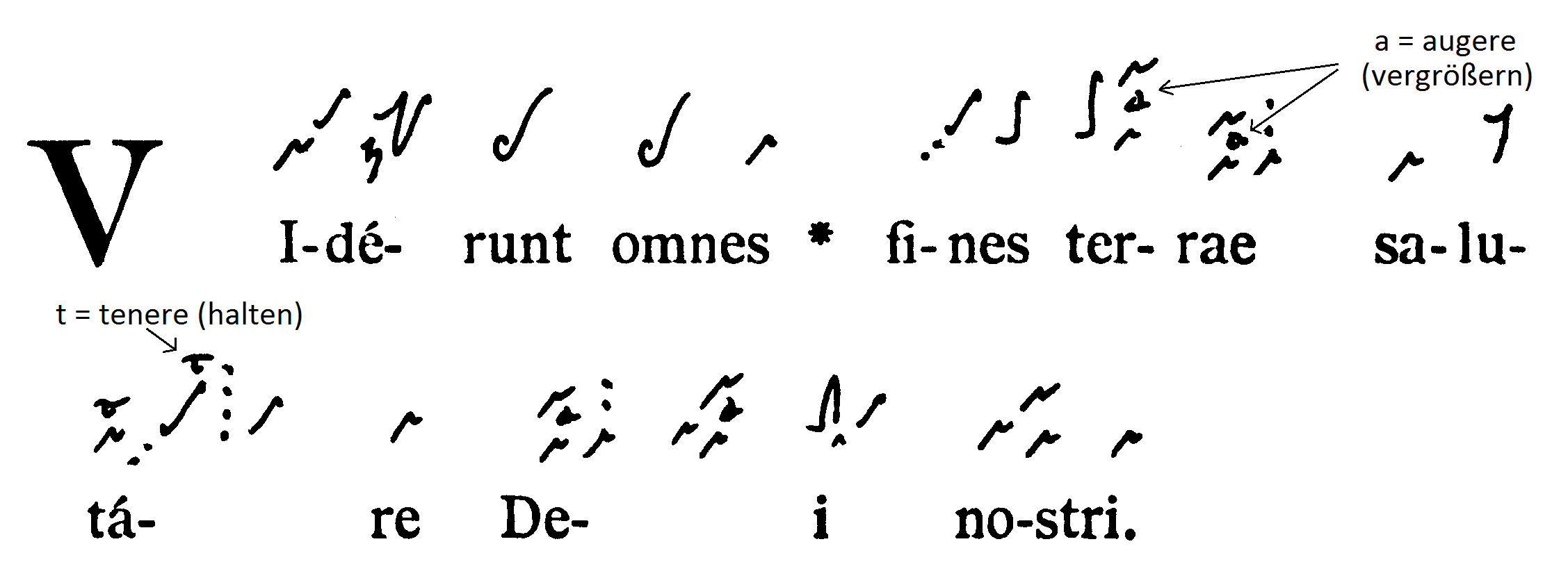 Werkstatt Musikgeschichte

I. Musik im Mittelalter




4. Eine Quadratnotation transkribieren
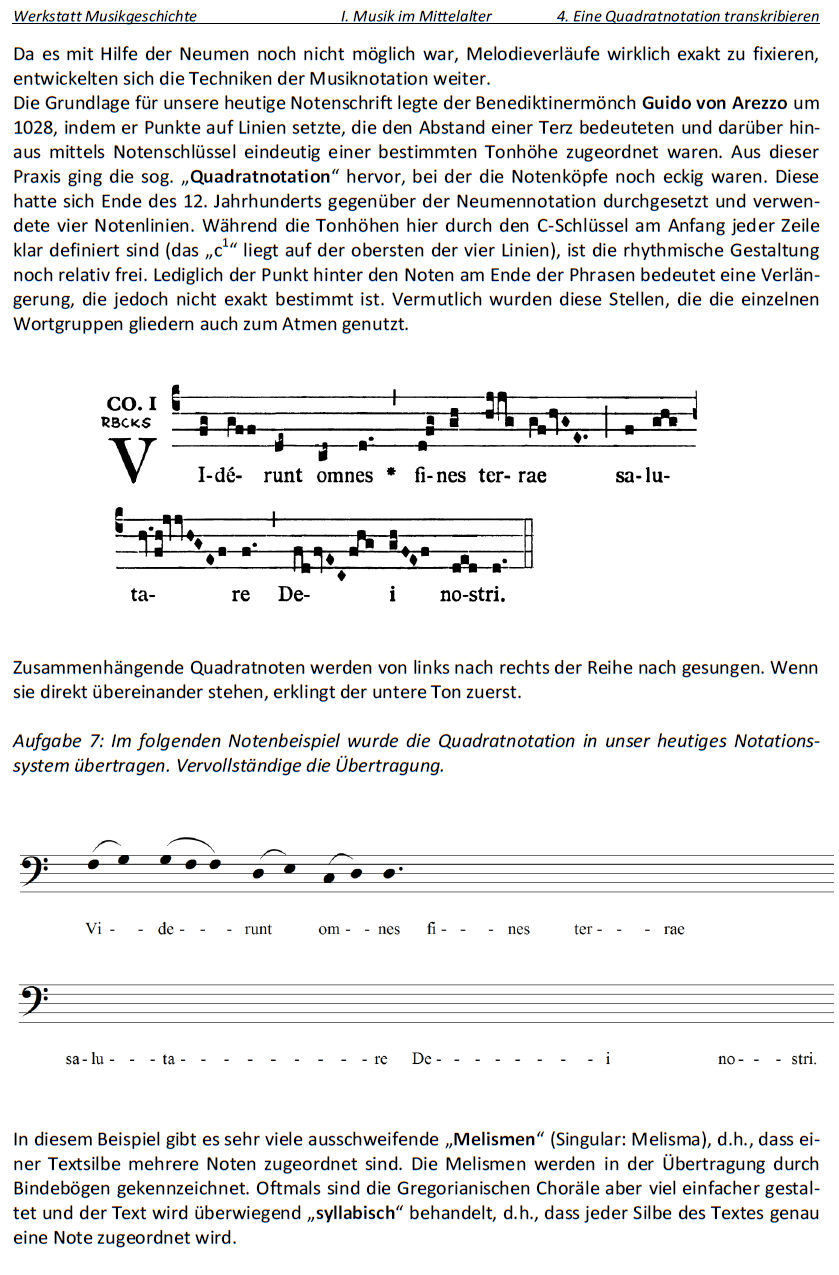 Lösung zur Aufgabe I.4 (Eine Quadratnotation transkri-bieren)
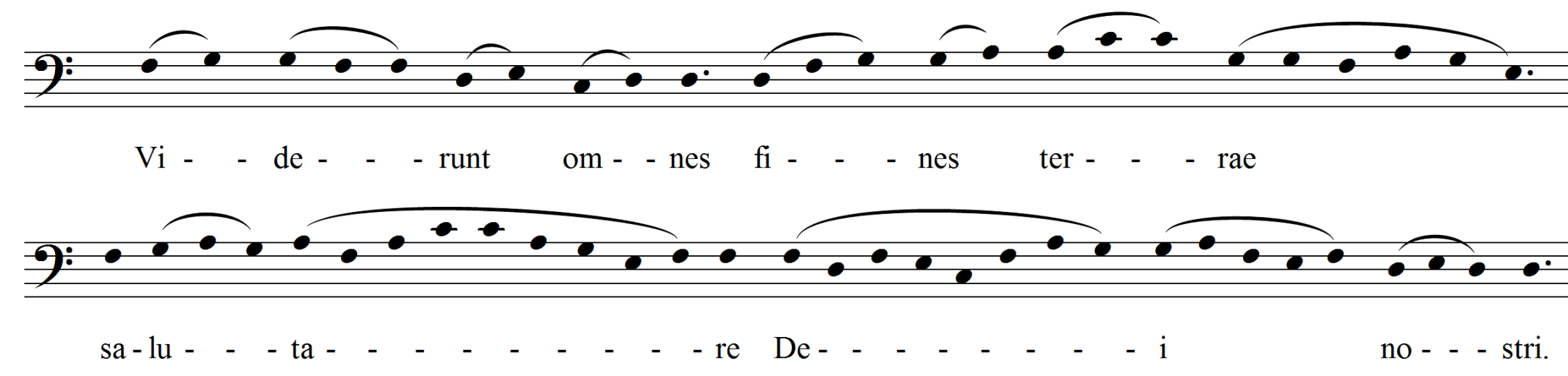 Werkstatt Musikgeschichte

I. Musik im Mittelalter




5. Kirchentonarten untersuchen
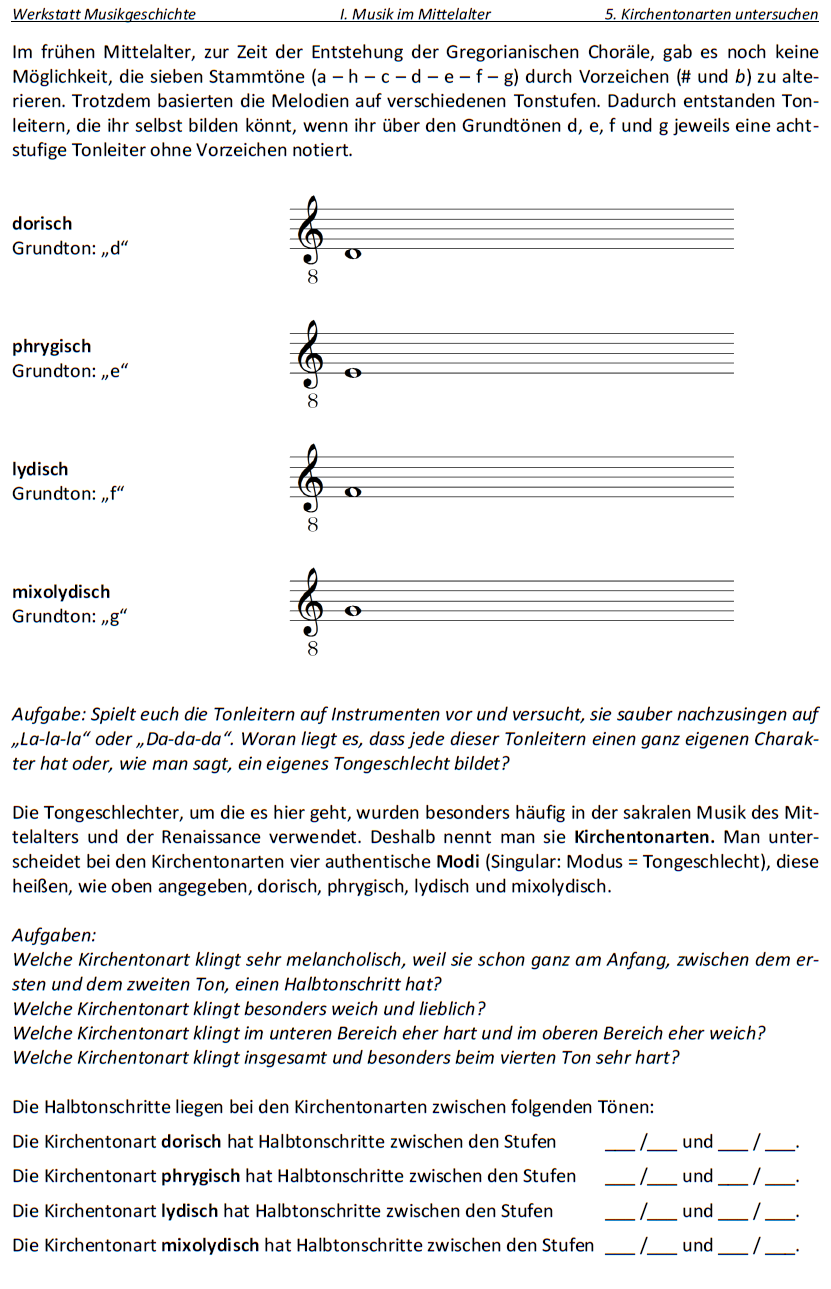 Lösungen zu den Aufgaben I.5 (Kirchentonarten)
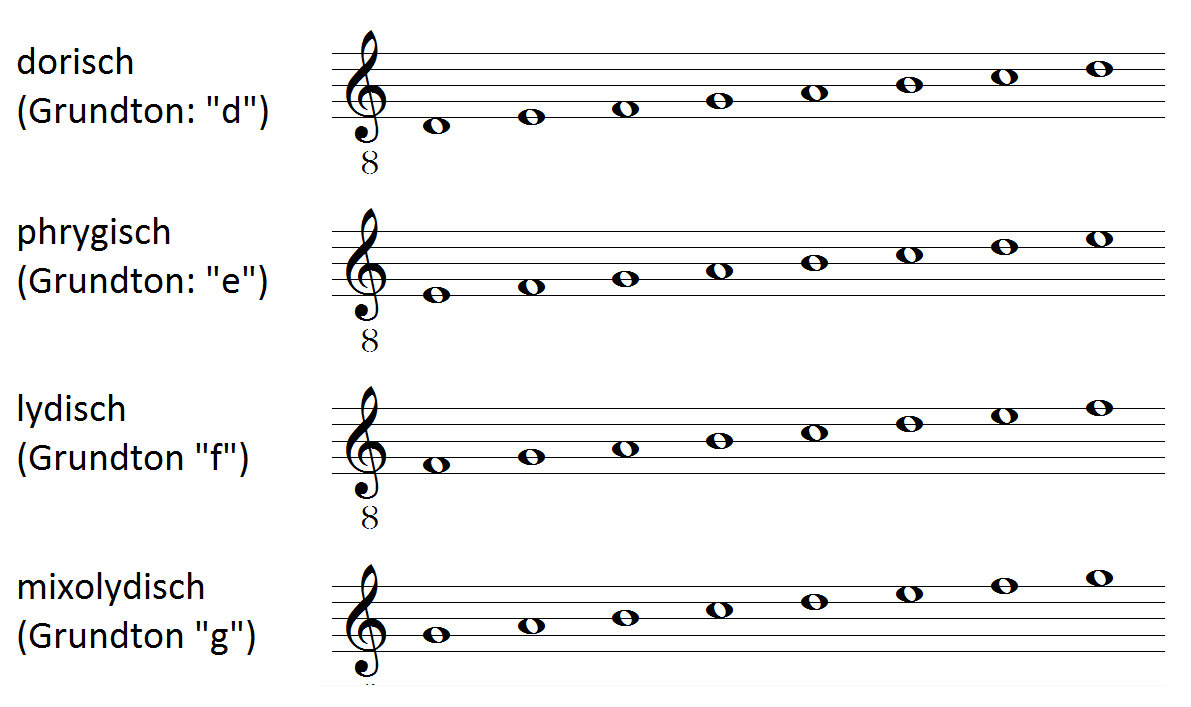 Lösungen zu den Aufgaben I.5 (Kirchentonarten)
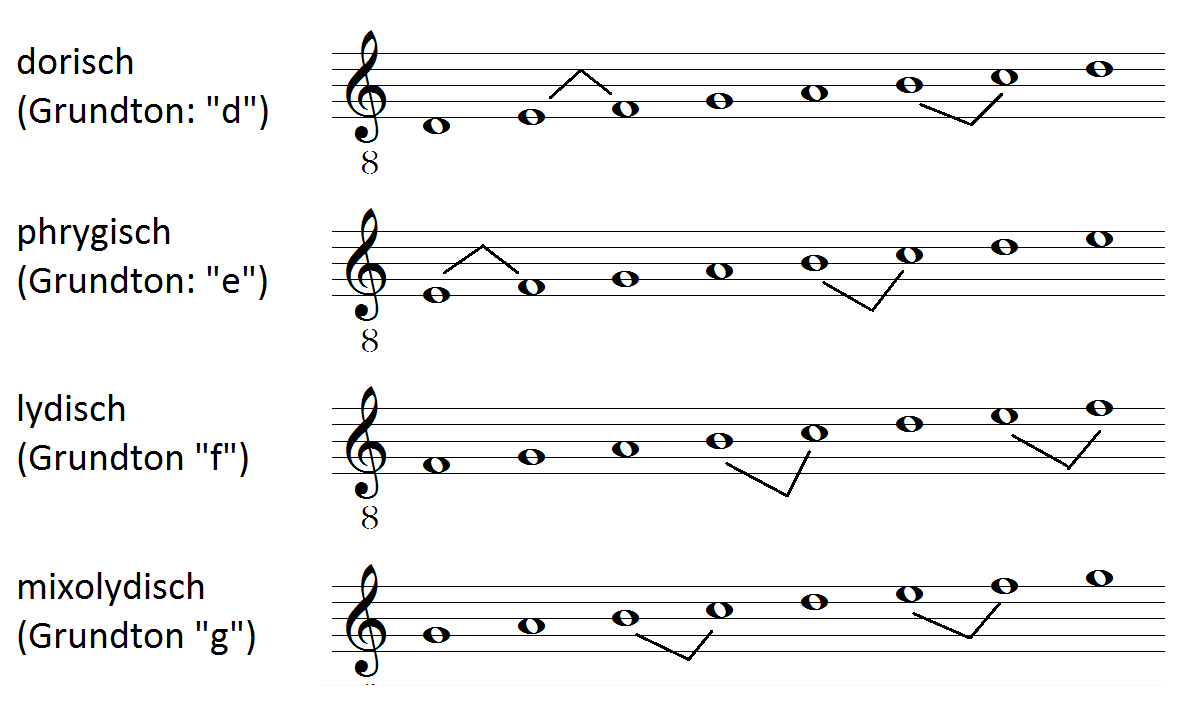 Lösungshinweise I.5:

Welche Kirchentonart klingt sehr melancholisch, weil sie schon ganz am Anfang zwischen dem ersten und dem zweiten Ton einen Halbtonschritt hat?
phrygisch
Welche Kirchentonart klingt besonders weich und lieblich?
dorisch
Welche Kirchentonart klingt im unteren Bereich eher hart und im oberen Bereich eher weich?
mixolydisch
Welche Kirchentonart klingt insgesamt und besonders beim vierten Ton sehr hart?
lydisch
Die Halbtonschritte liegen bei den Kirchentonarten zwischen folgenden Tönen:

Die Kirchentonart dorisch hat Halbtonschritte zwischen den Stufen 2 / 3 und 6 / 7.

Die Kirchentonart phrygisch hat Halbtonschritte zwischen den Stufen 1 / 2 und 5 / 6.

Die Kirchentonart lydisch hat Halbtonschritte zwischen den Stufen 4 / 5 und 7 / 8.

Die Kirchentonart mixolydisch hat Halbtonschritte zwischen den Stufen 3 / 4 und 6 / 7.
Werkstatt Musikgeschichte

I. Musik im Mittelalter




6. Choralmelodien erfinden
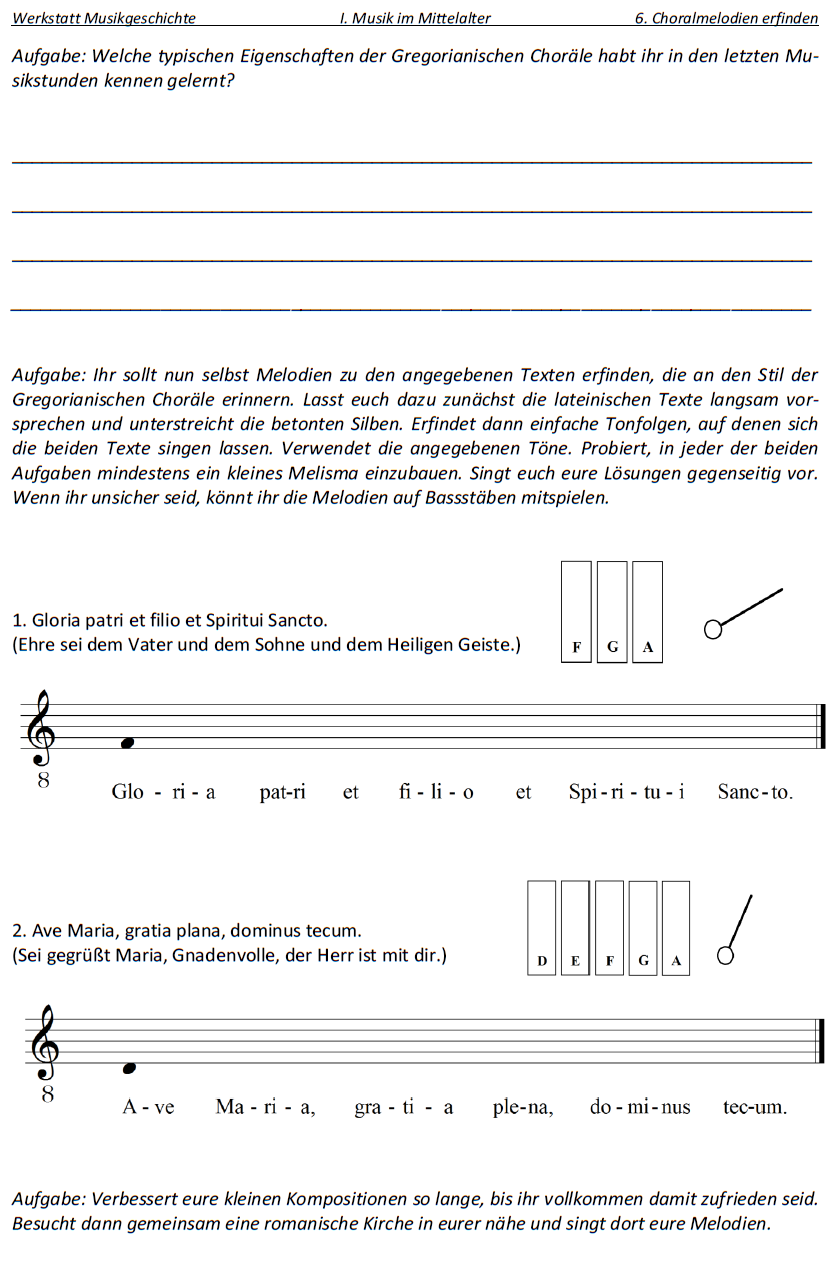 Lösungsvorschläge zur Aufgabe I.6 (Eigenschaften der Gregorianischen Choräle) 

kleine Intervalle oder Tonwiederholungen (Rezitationston)
kleiner Gesamttonumfang
Melismen auf betonten Silben (in heutiger Notation durch Bindebögen gekennzeichnet)
Melodik orientiert sich am Sprachduktus
Melodie wird zum Grundton zurückgeführt
keine Alterationen.
Werkstatt Musikgeschichte

I. Musik im Mittelalter




7. Kulturen vergleichen
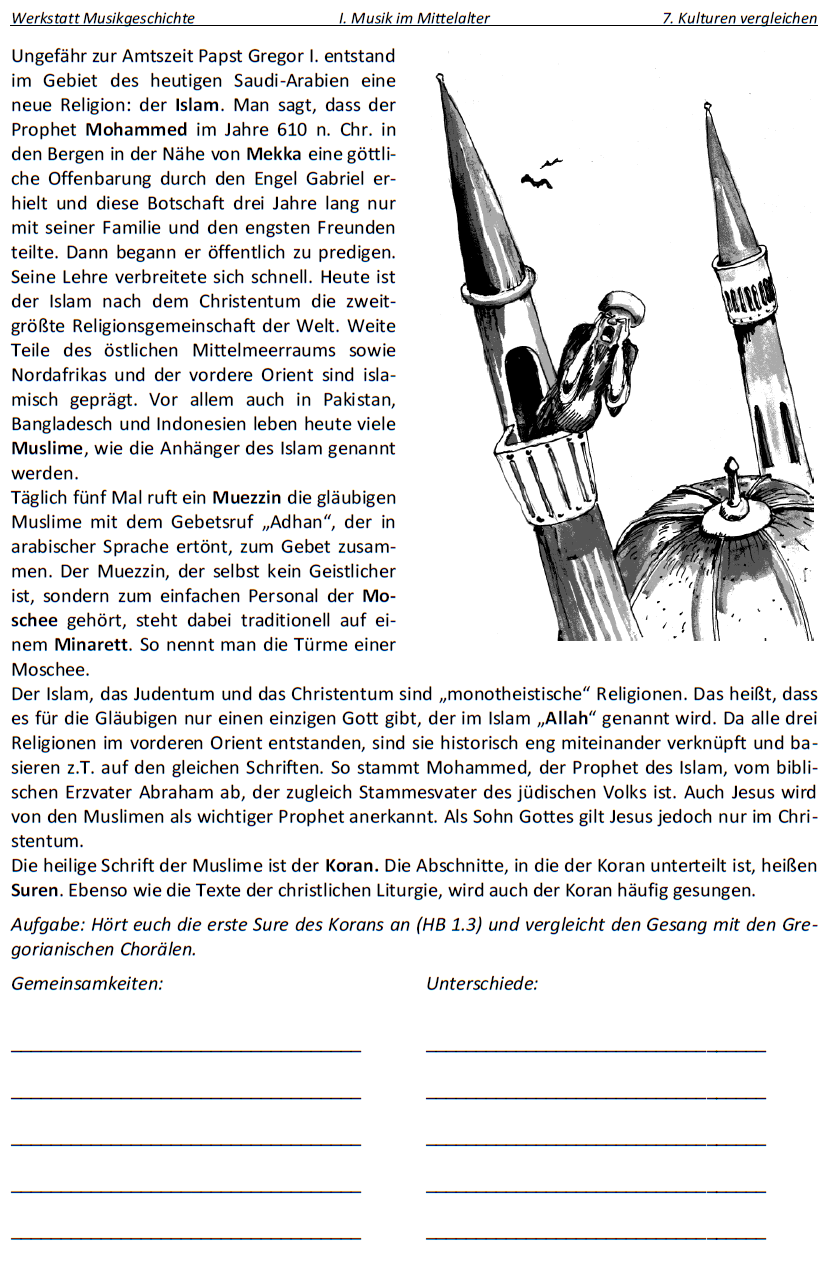 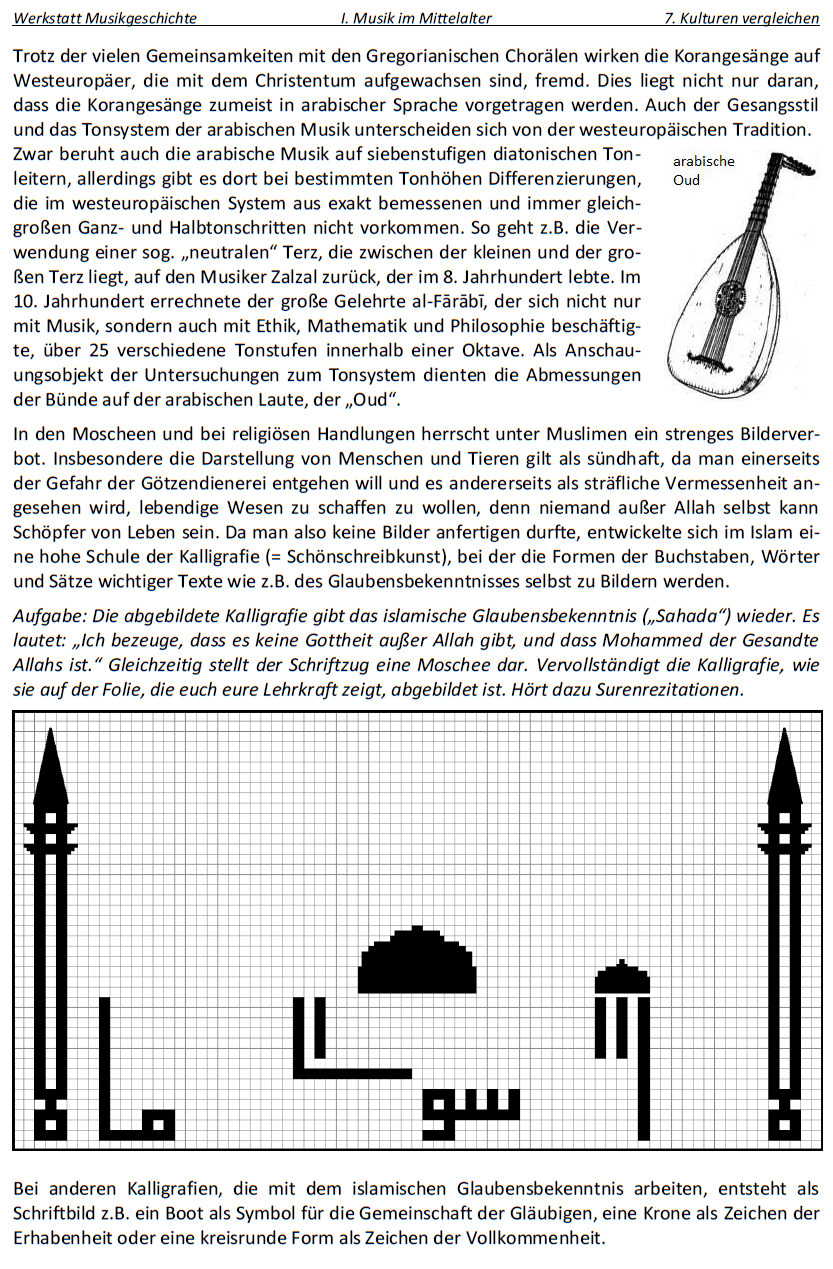 Lösungsvorschläge zur Aufgabe I.7 (Gemeinsamkeiten und Unterschiede zwischen Gregorianik und Surenrezita-tion)
Gemeinsamkeiten:
Männerstimme(n)
freie Rhythmik, die vom Textfluss bestimmt wird
geringer Tonumfang, kleine Intervalle
melismatische Verzierungen
meditativer Charakter.
 
Unterschiede:
verschiedene Sprachen (arabisch / lateinisch)
verschiedene Gesangstechniken bzw. Stimmkultur
differierende Tonsysteme / Intervalle im arabischen Kultur-raum sind zum Teil nicht in unserem Tonsystem enthalten.
Kalligrafie einer Moschee.
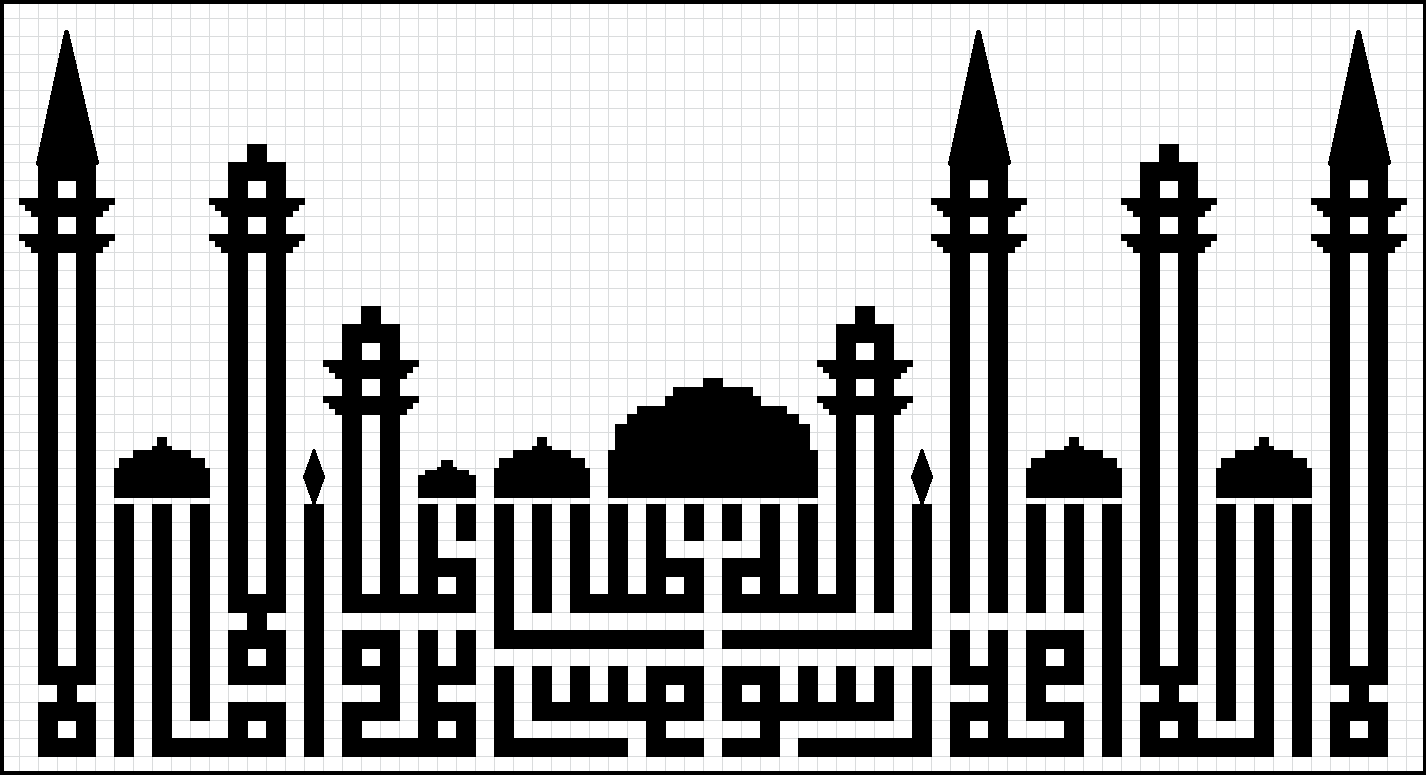 Werkstatt Musikgeschichte

I. Musik im Mittelalter




8. Einen Tropus komponieren
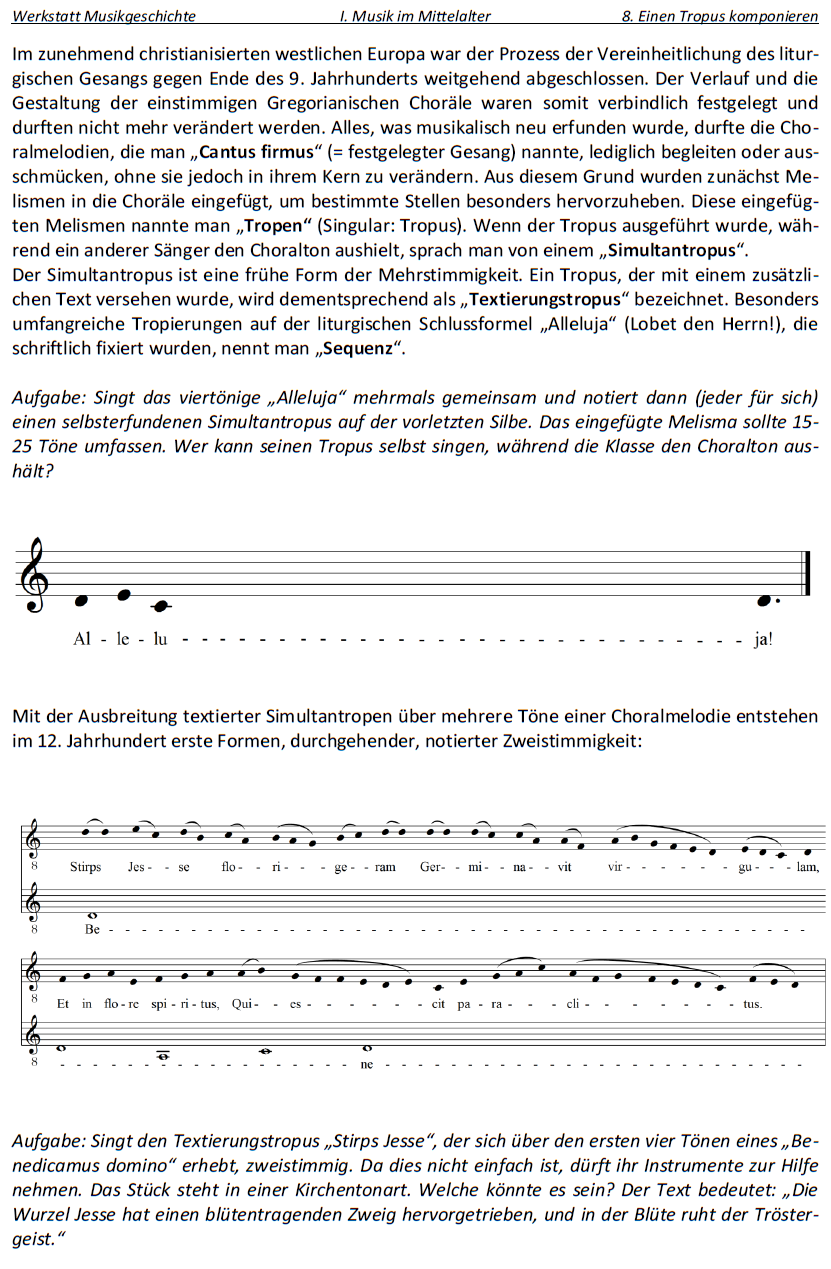 Werkstatt Musikgeschichte

I. Musik im Mittelalter




9. Ein Parallelorganum aussetzen
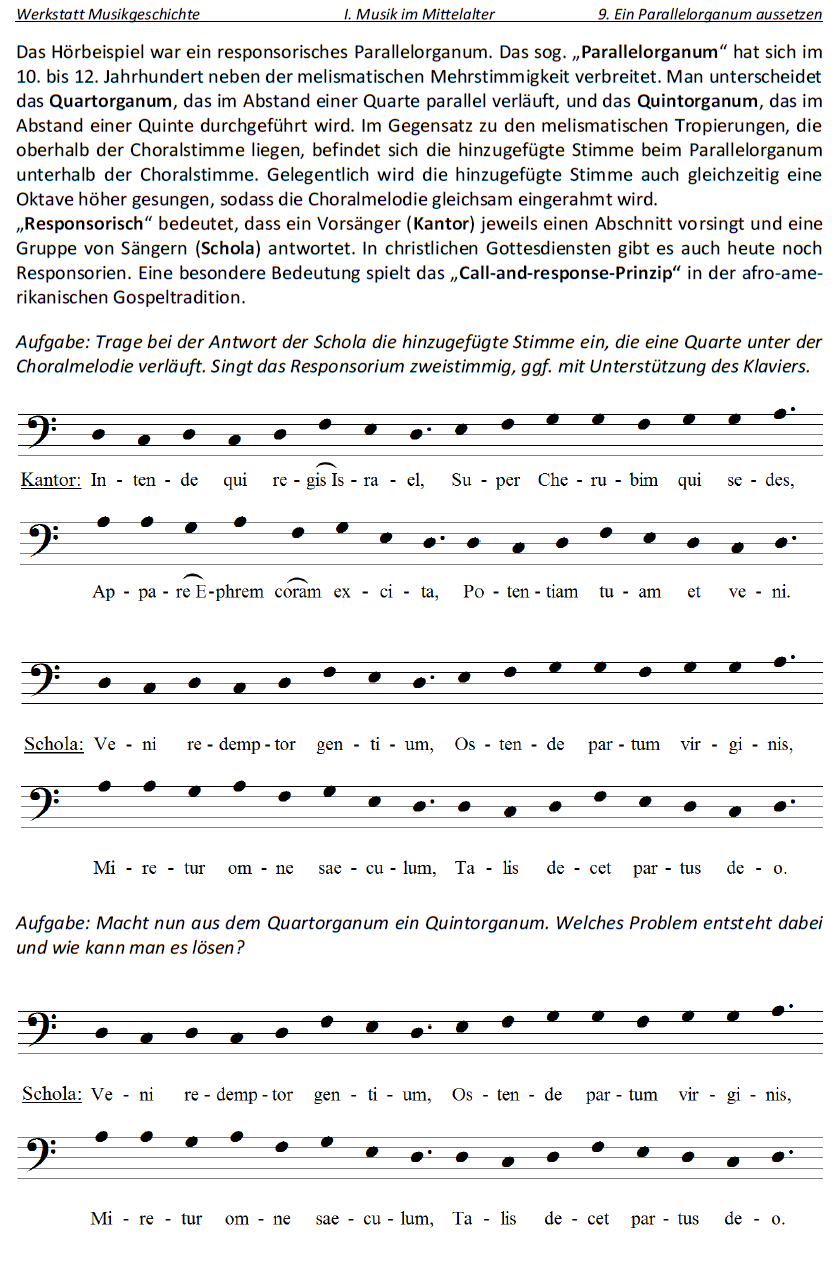 Lösung zur Aufgabe I.9 „Quartorganum“
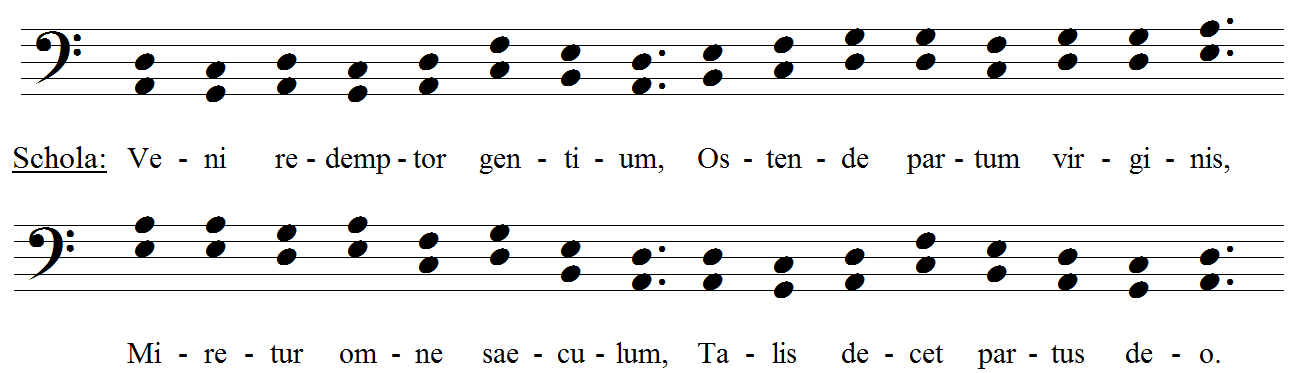 Lösung zur Aufgabe I.9 „Quintorganum“
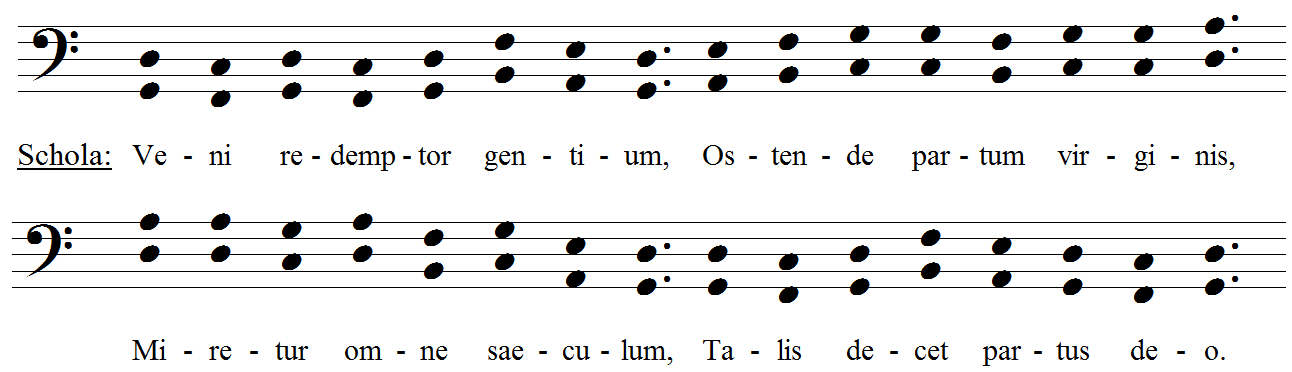 Lösung zur Aufgabe I.9 „Quintorganum“
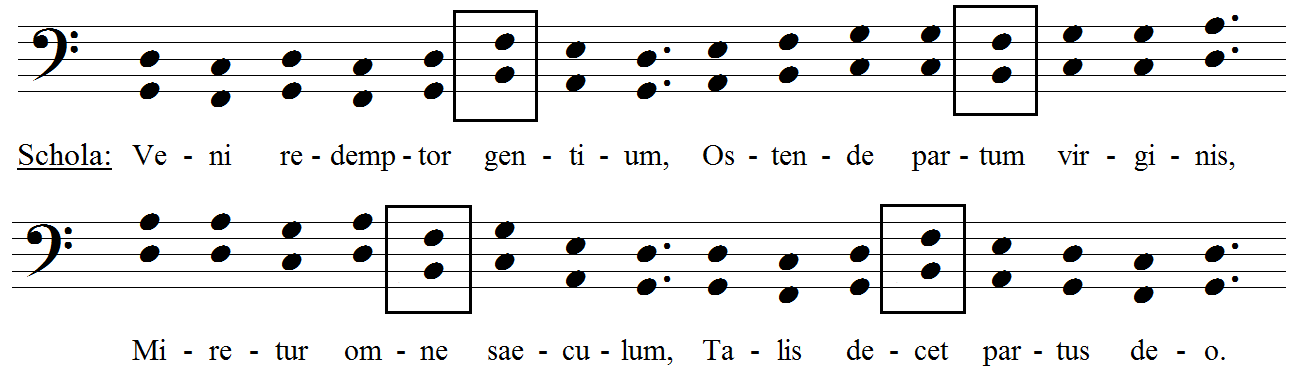 Lösung zur Aufgabe I.9 „Quintorganum“
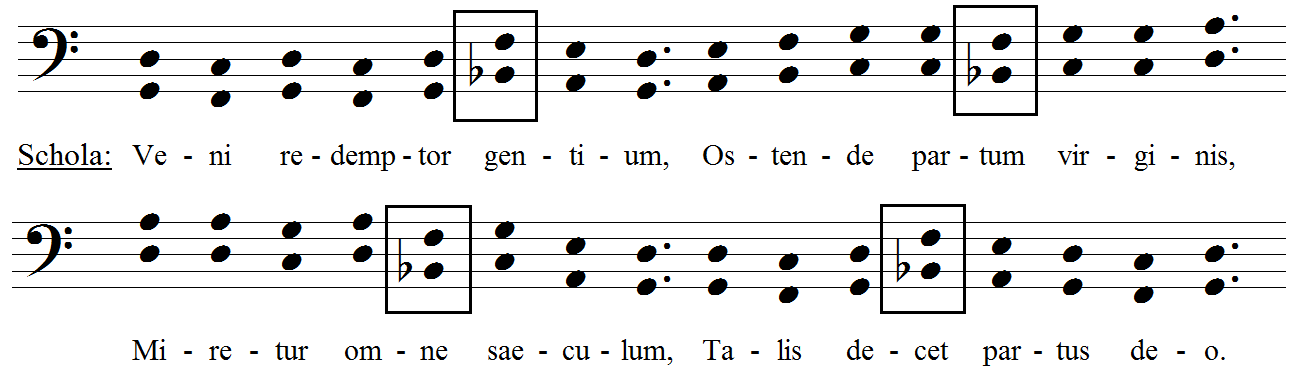 Werkstatt Musikgeschichte

I. Musik im Mittelalter




10. Kirchentonarten transponieren
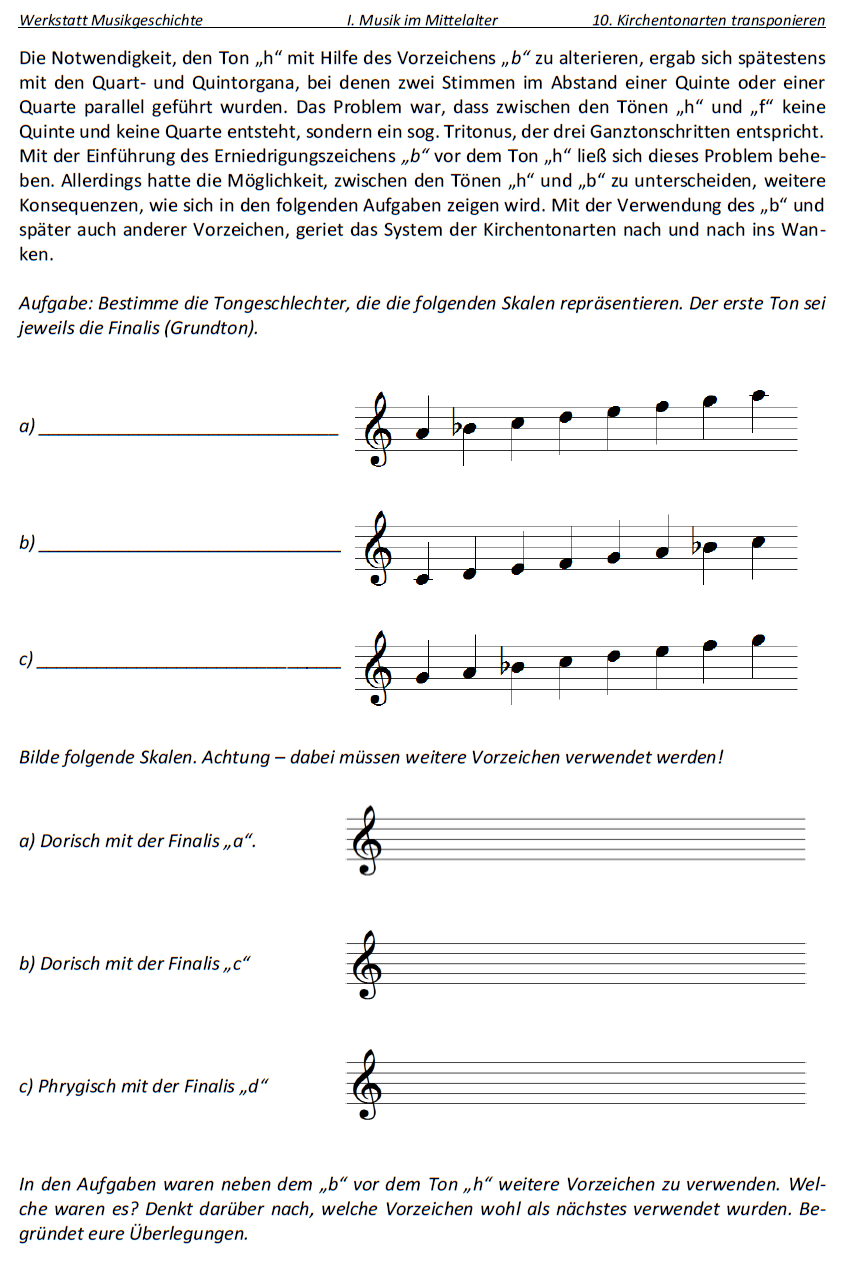 Lösungen zu den Aufgaben I.10 (Kirchentonarten trans-ponieren)
Die zu bestimmenden
Tonleitern heißen:

a) Phrygisch auf der Finalis „a“

b) Mixolydisch auf der Finalis „c“

c) Dorisch auf der Finalis „g“
Die zu bildenden Tonleitern sind:
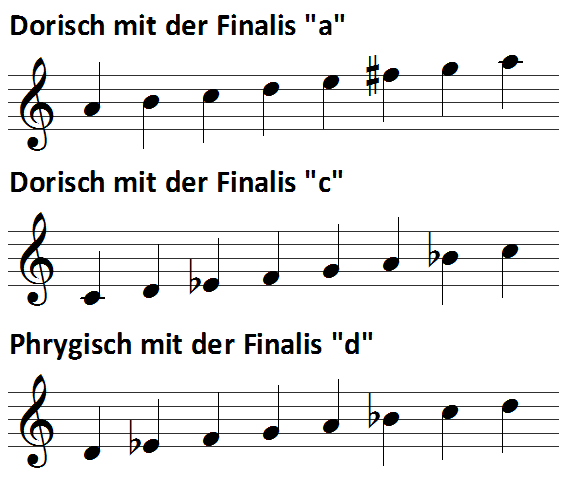 Werkstatt Musikgeschichte

I. Musik im Mittelalter




11. Improvisieren in modalen Rhythmen
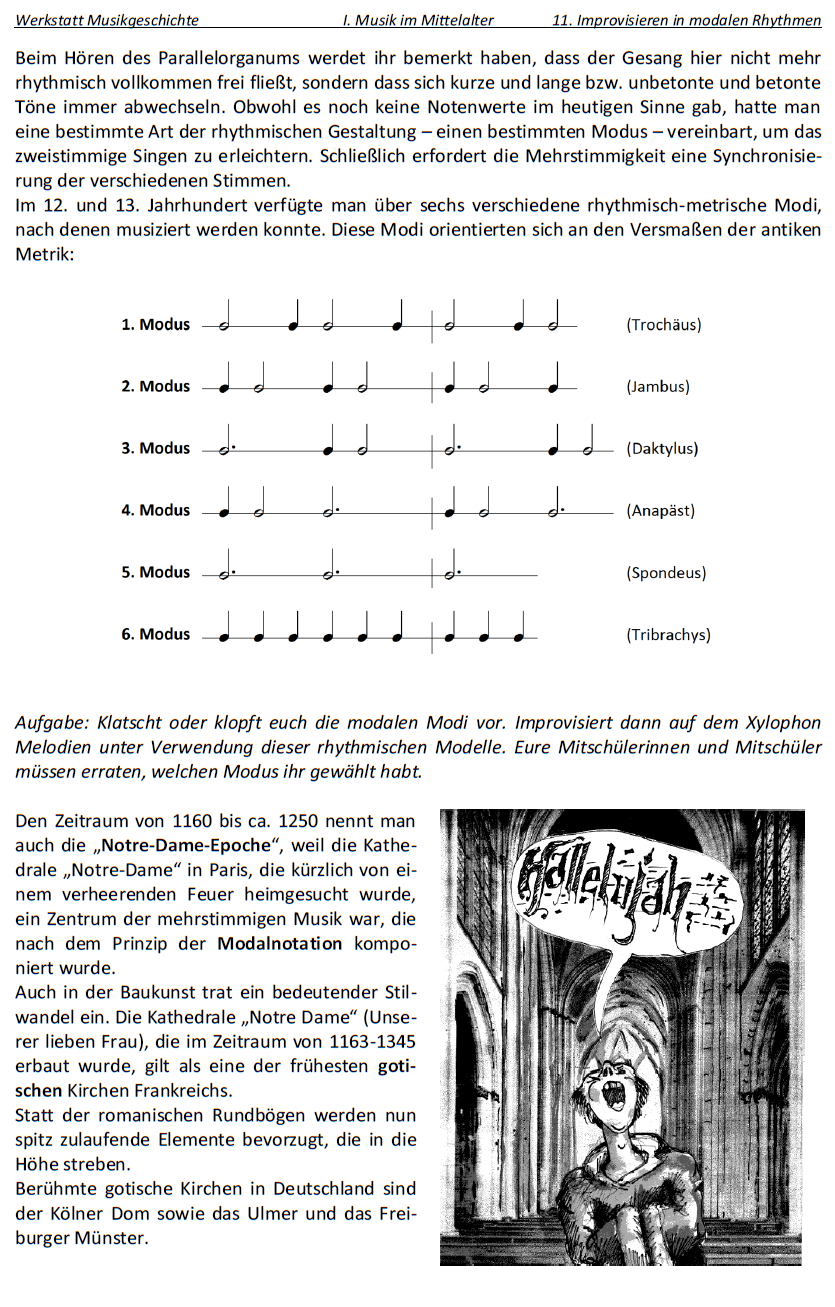 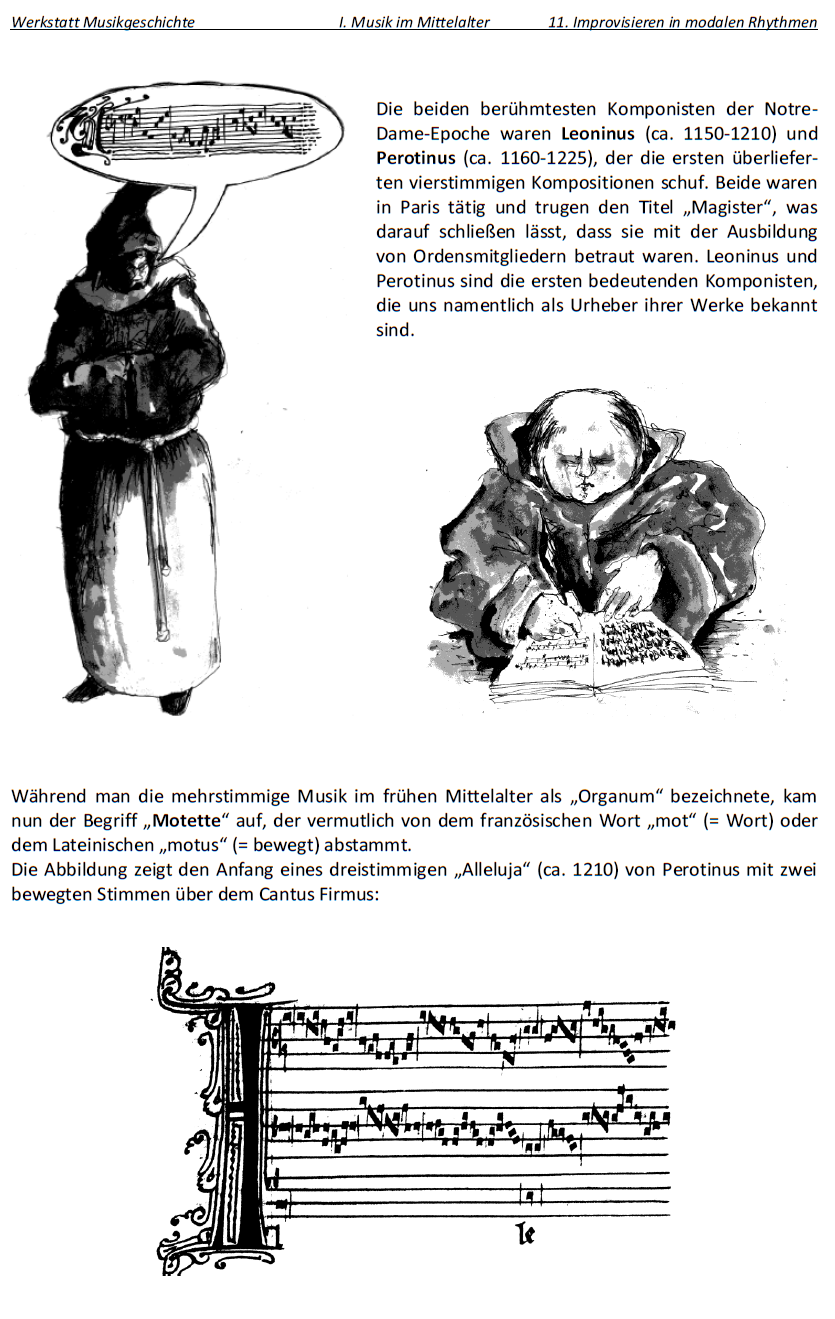 Werkstatt Musikgeschichte

I. Musik im Mittelalter




12. Initialen kunstvoll gestalten
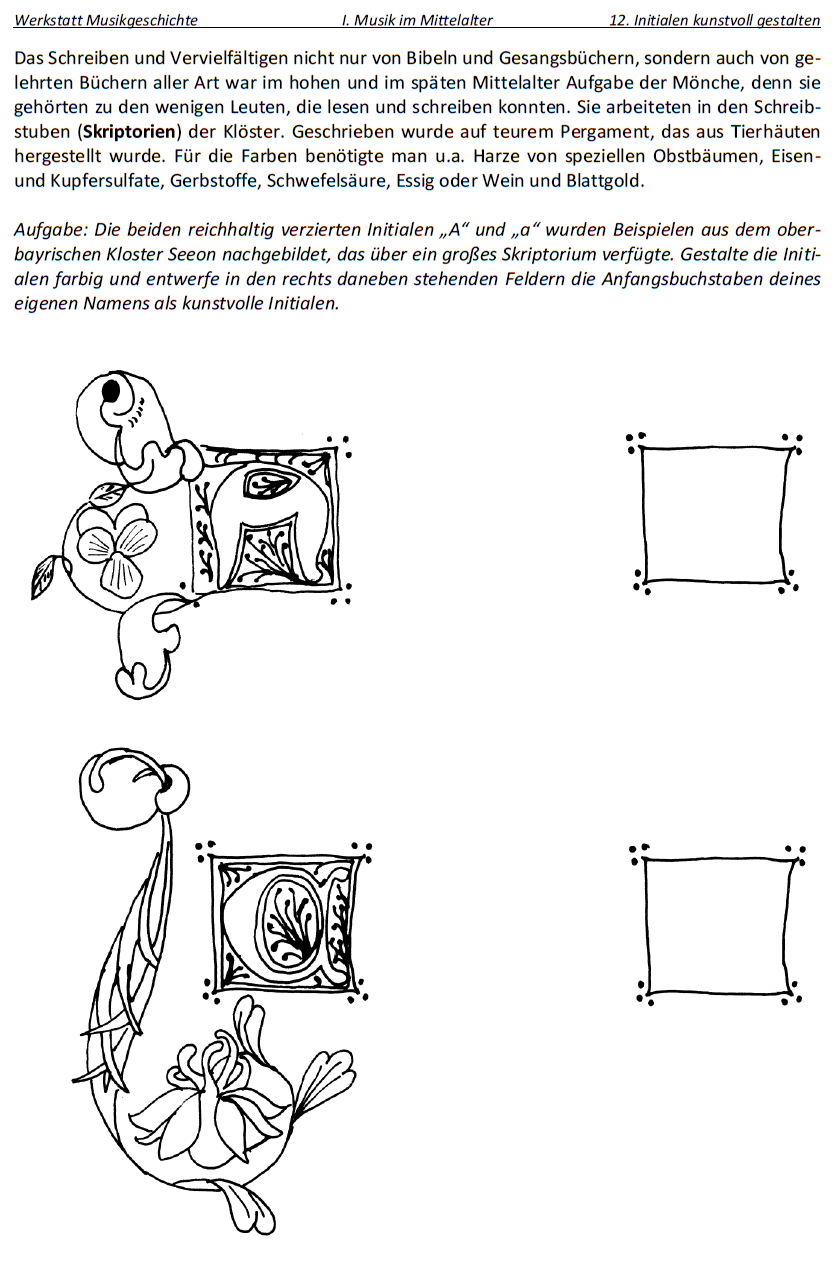 Werkstatt Musikgeschichte

I. Musik im Mittelalter




13. Schwarze Mensuralnotation transkribieren
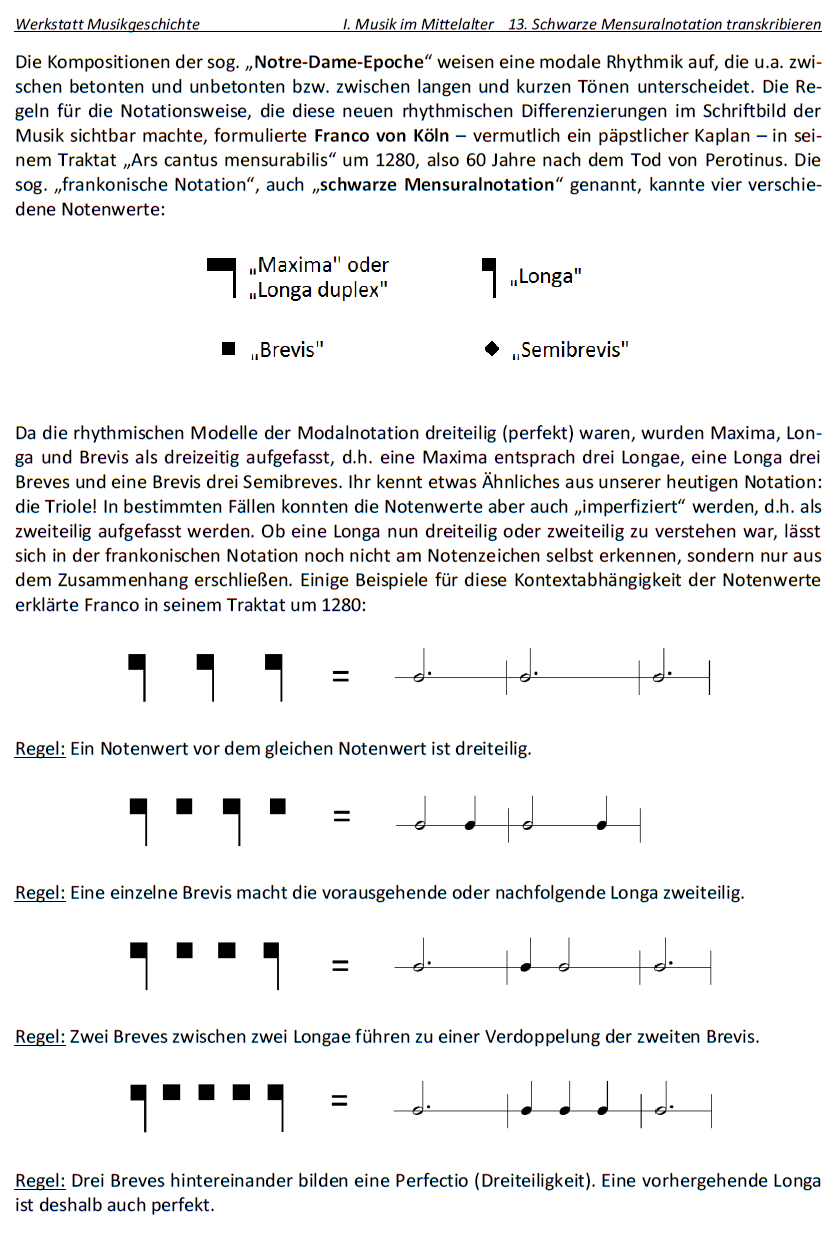 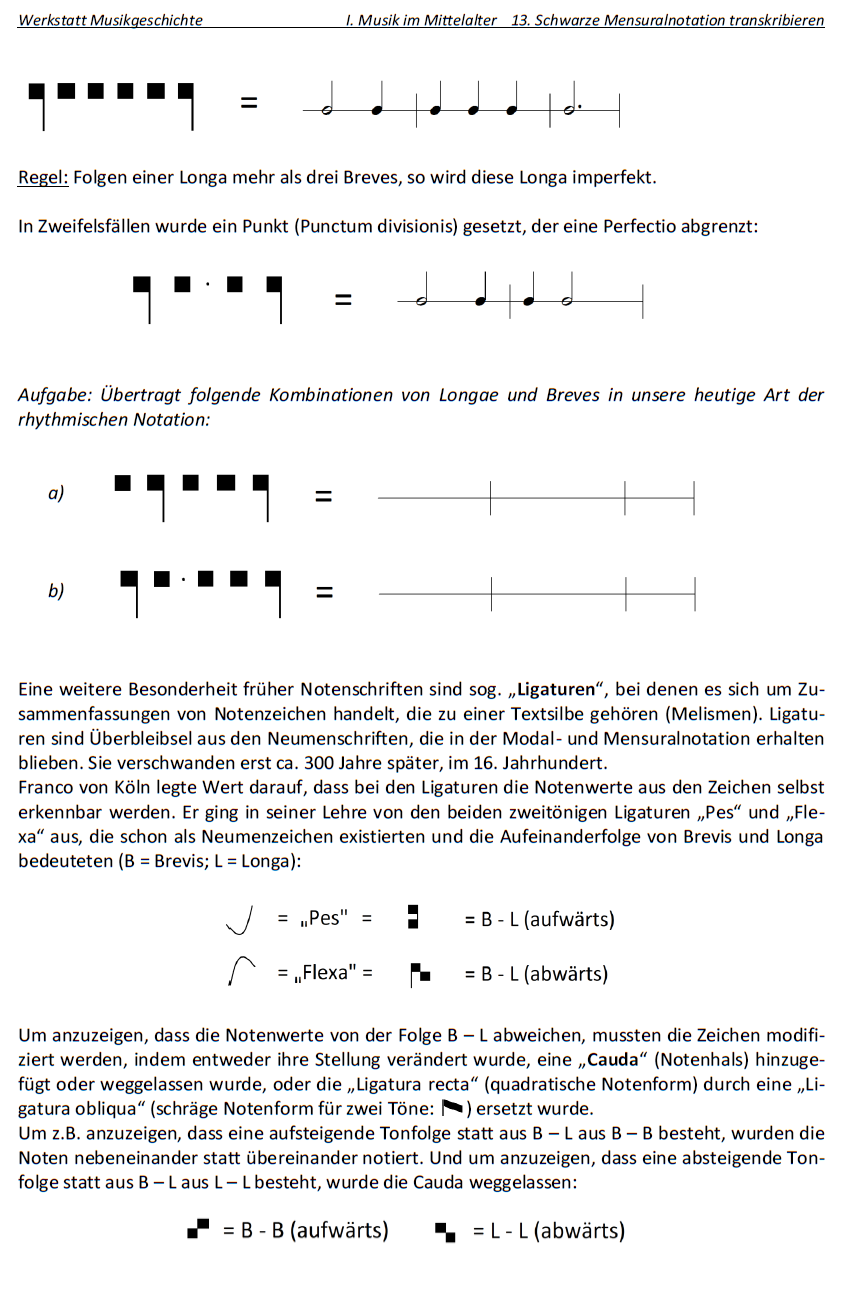 Lösungen zu den Aufgabe I.13 (Schwarze Mensuralnota-tion transkribieren)
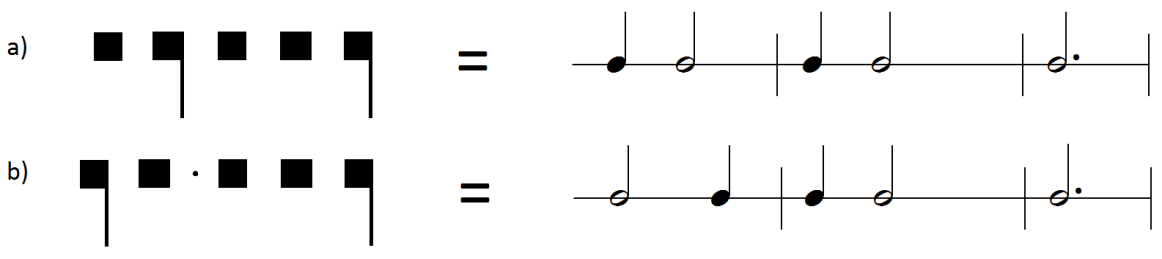 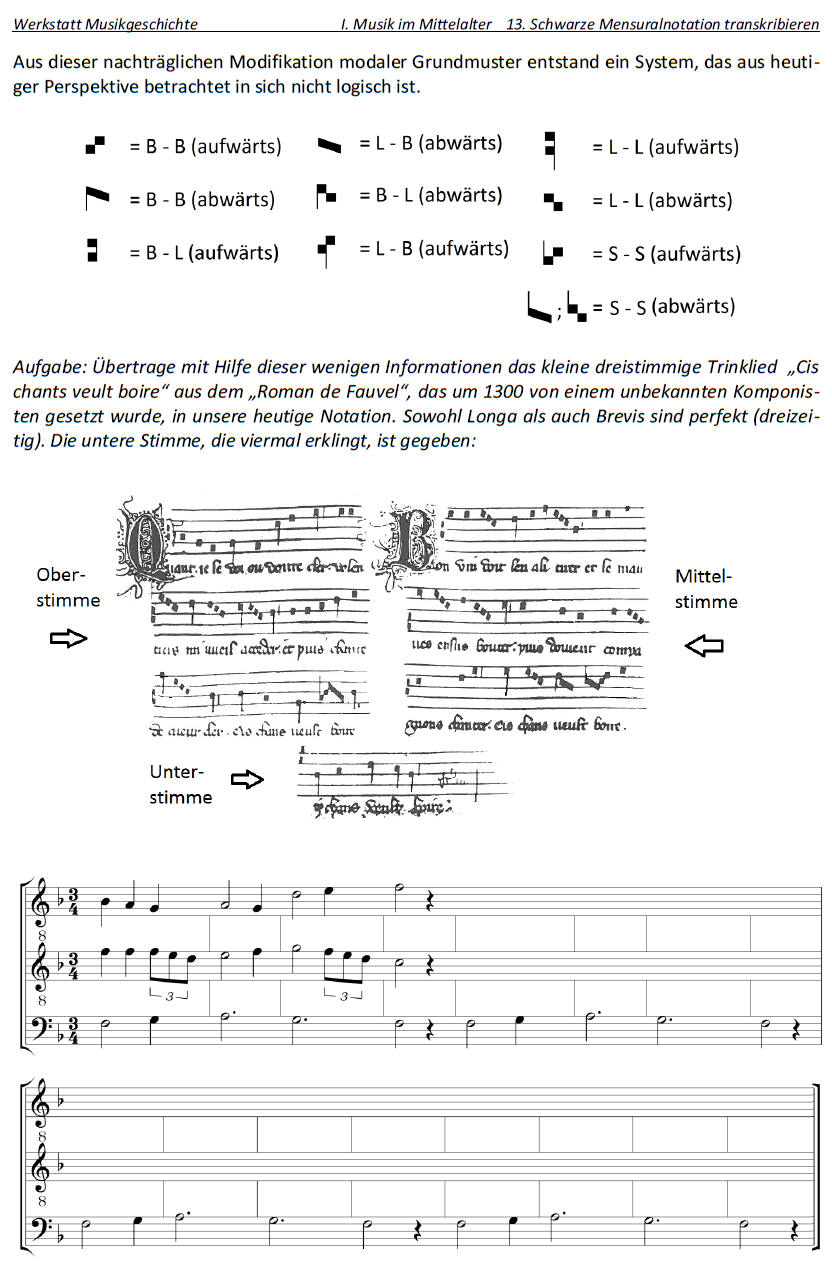 Lösungen zu den Aufgaben I.13 (Schwarze Mensuralnota-tion transkribieren)
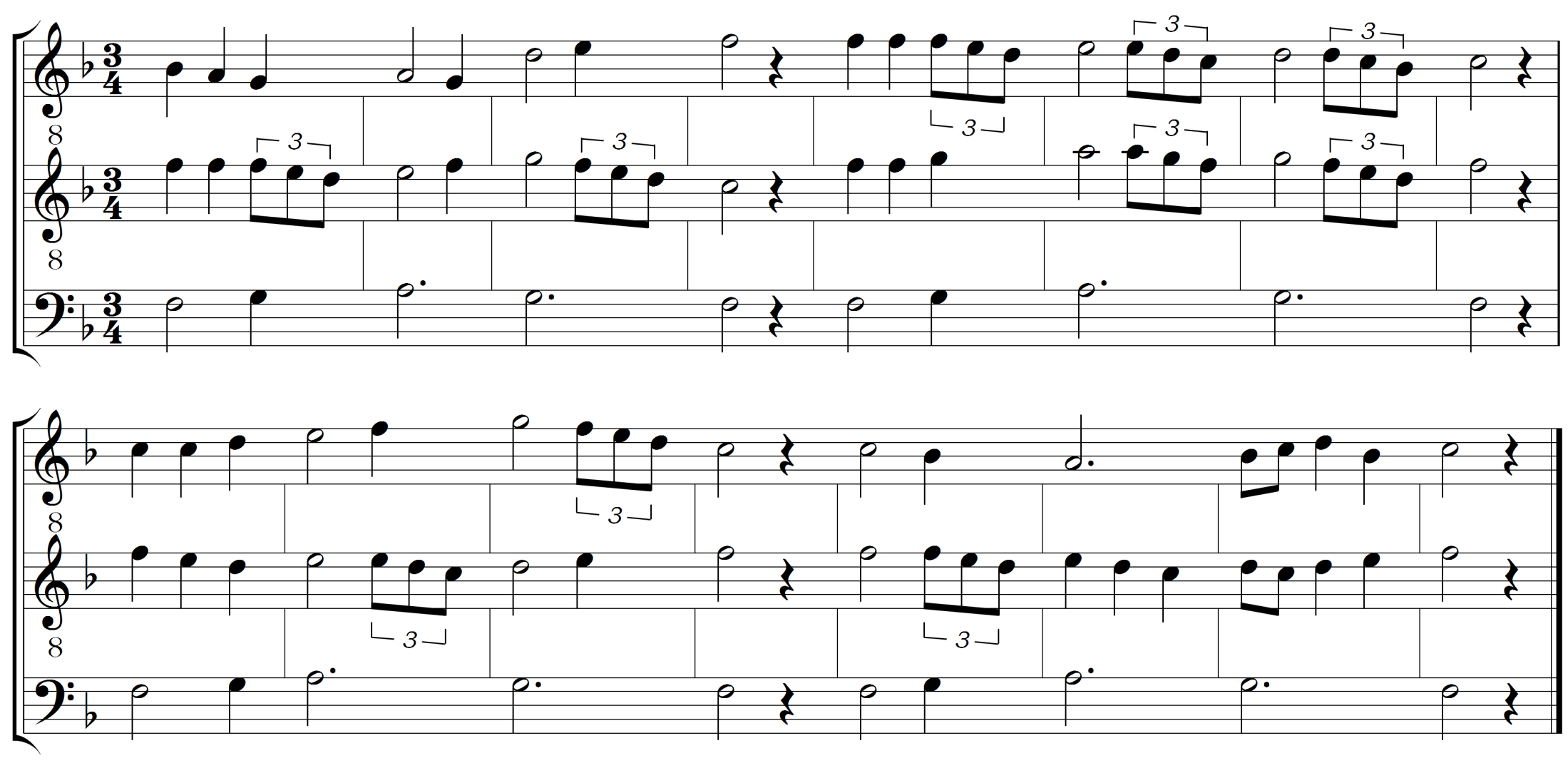 Werkstatt Musikgeschichte

I. Musik im Mittelalter




14. Instrumente am Klang erkennen
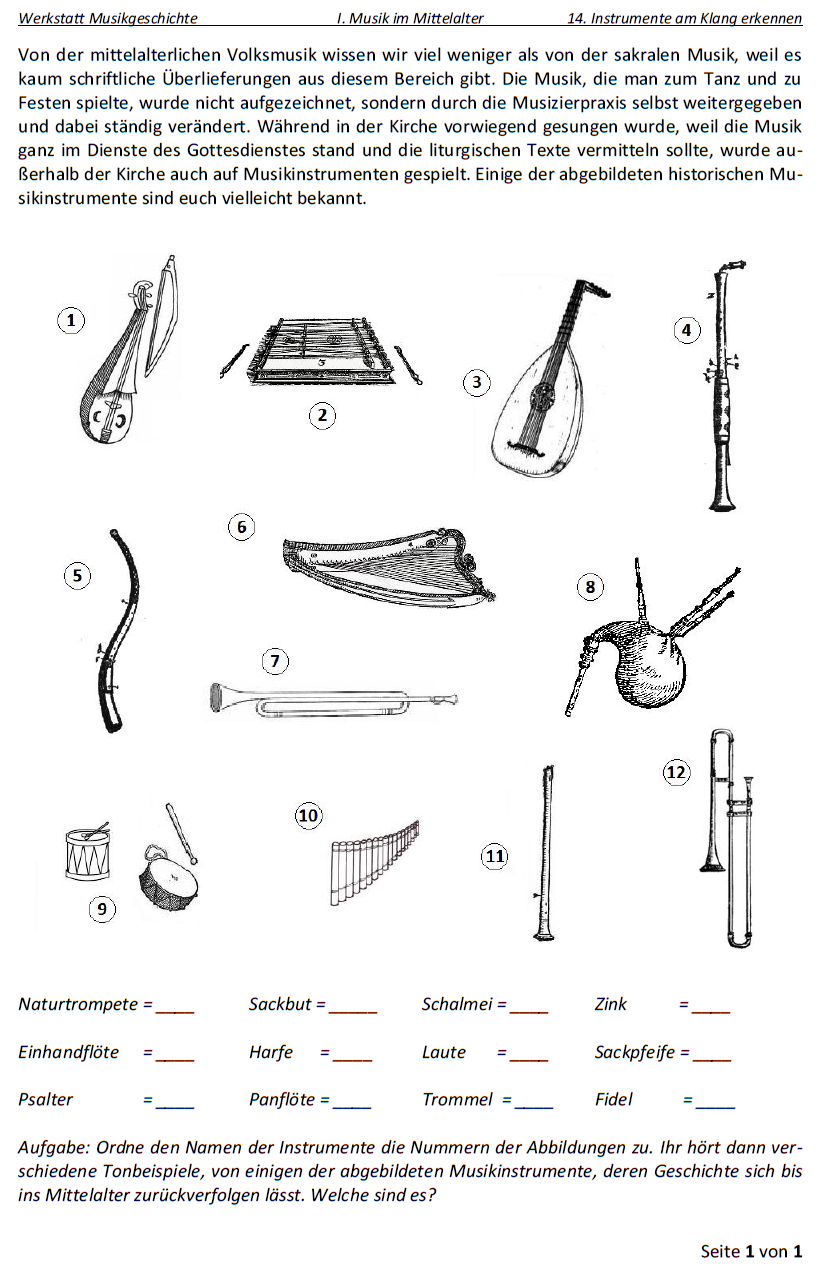 Lösungen zu der Aufgabe I.14 (Musikinstrumente zuord-nen)
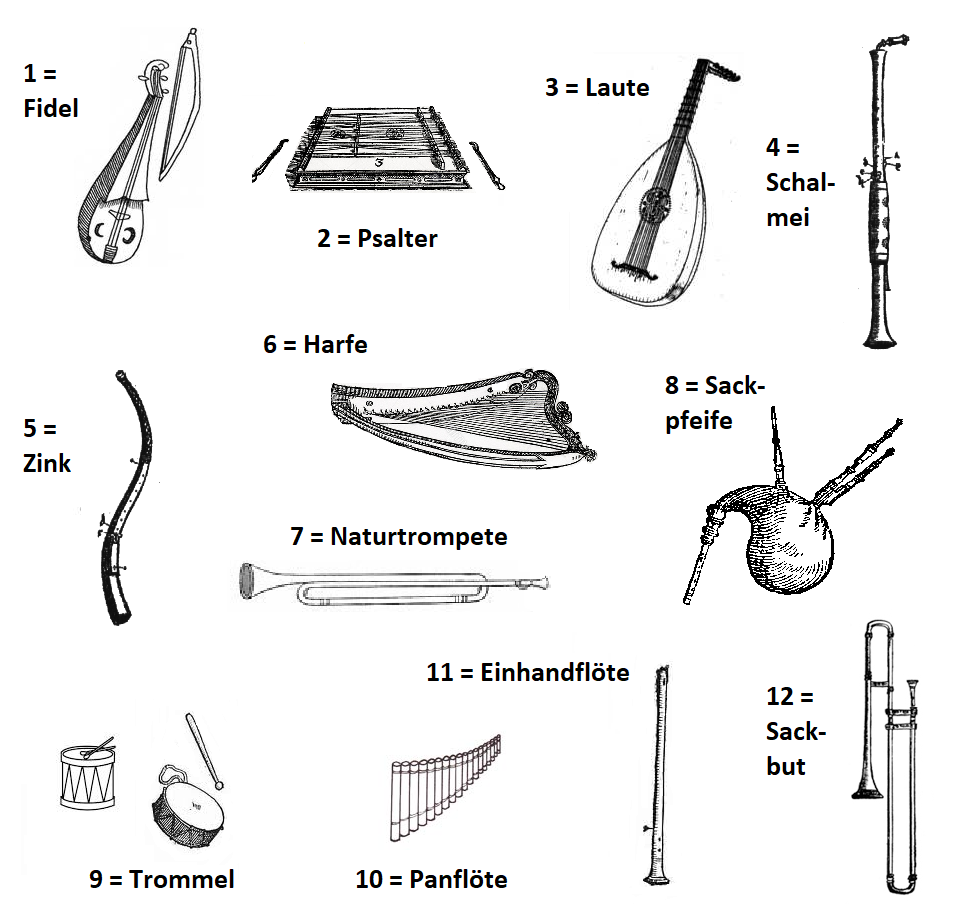 Werkstatt Musikgeschichte

I. Musik im Mittelalter




15. Musizieren und Tanzen
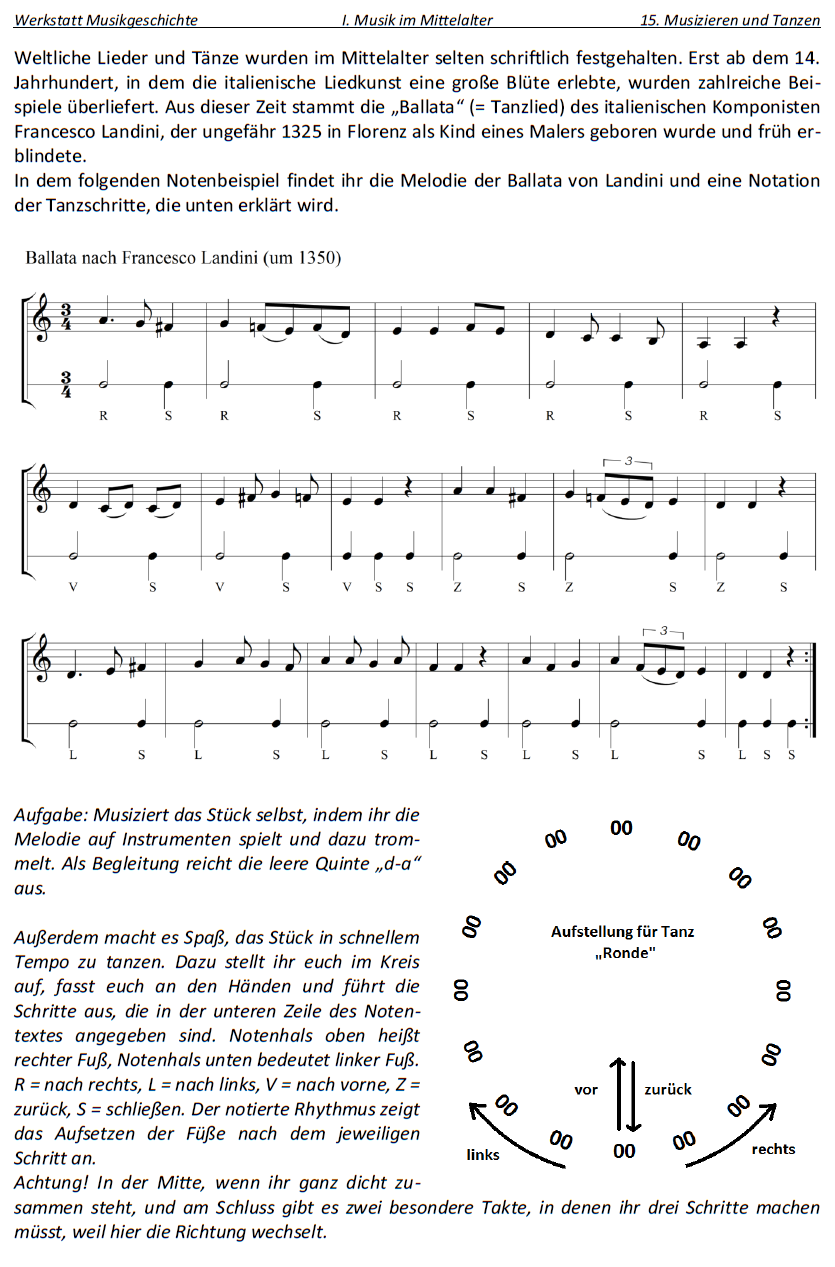 Werkstatt Musikgeschichte

I. Musik im Mittelalter




16. Hören und musizieren
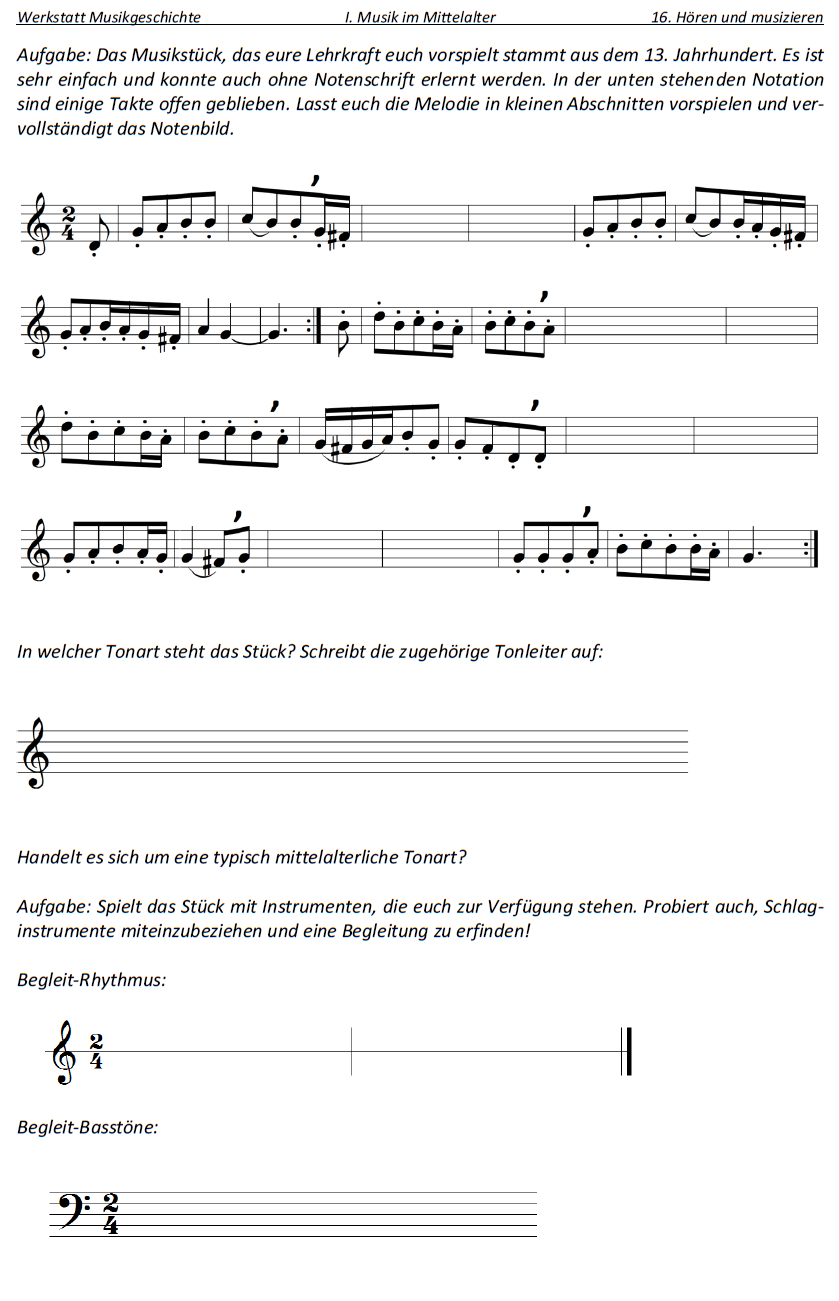 Lösung zu der Aufgabe I.16 (Hören)
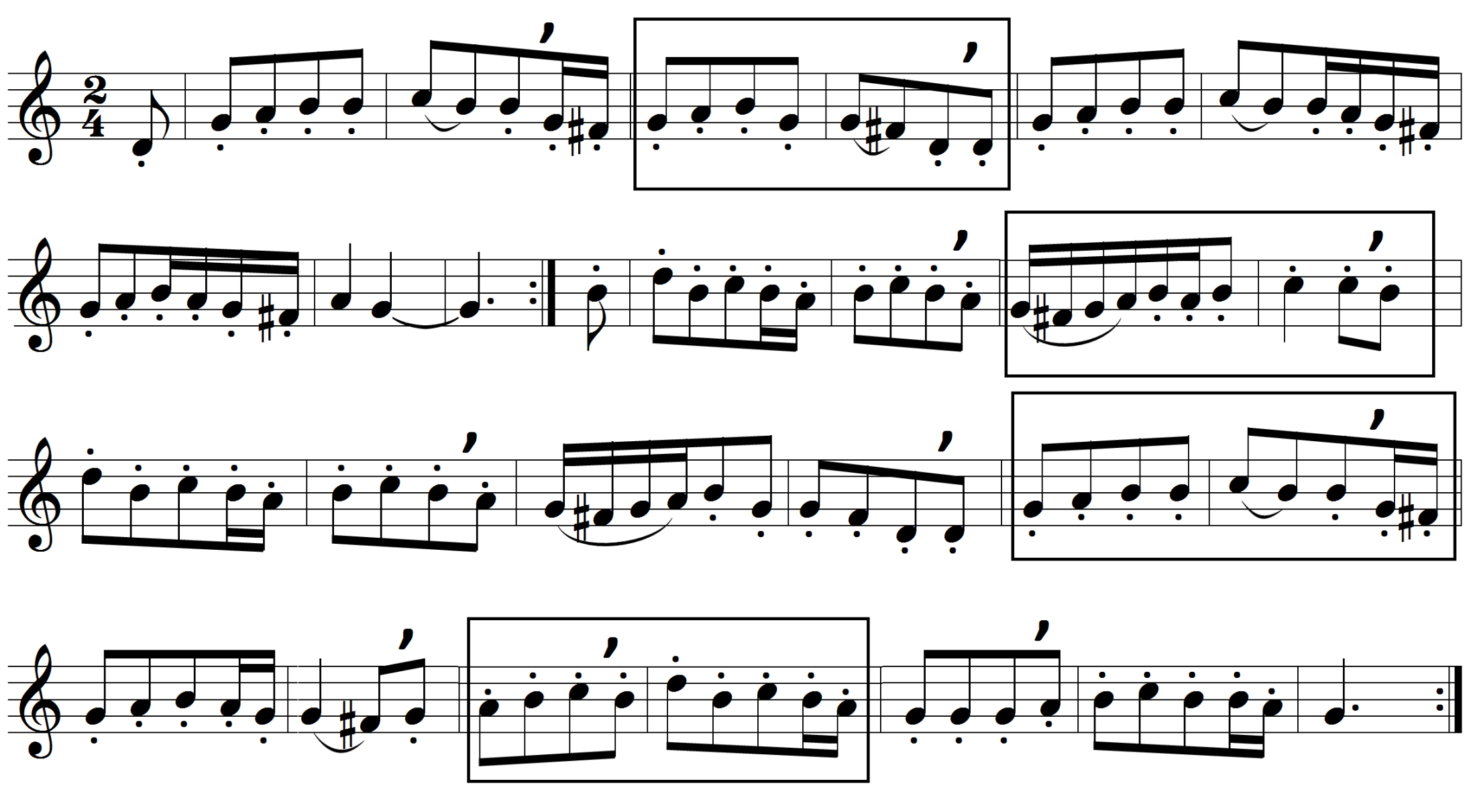 Der Tonvorrat der Melodie entspricht G-Dur und ist damit relativ modern.
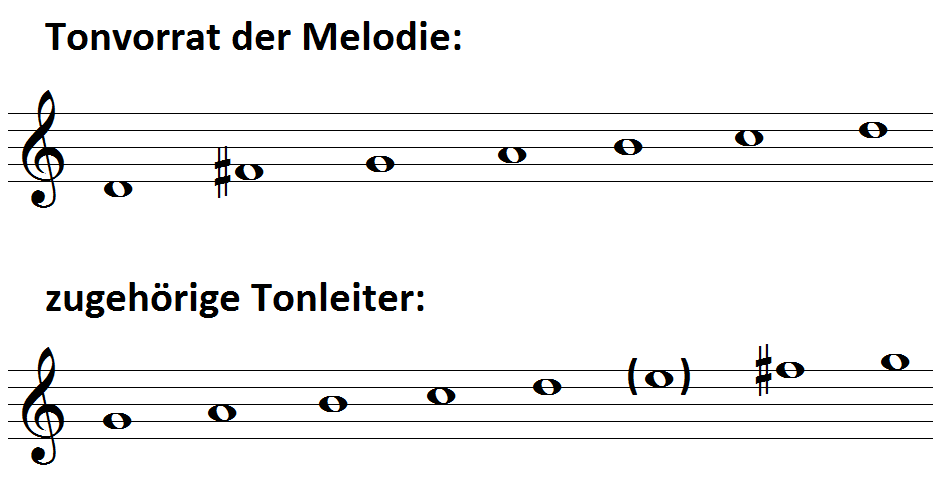 Werkstatt Musikgeschichte

I. Musik im Mittelalter




17. Improvisieren
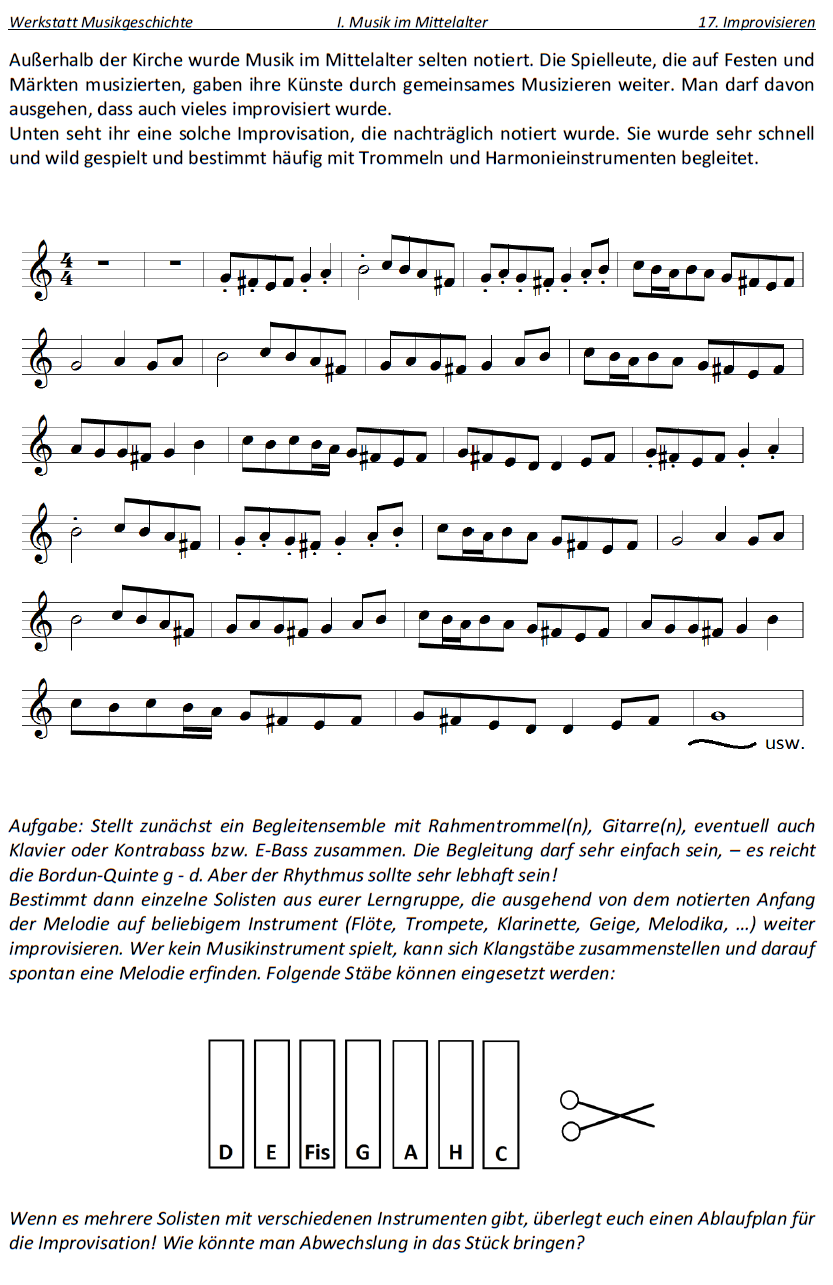 Ende.